+
Организационно-методическое сопровождение
педагогических работников в межаттестационный период
Организационно-методическое сопровождение
педагогических работников 
в межаттестационный период
целостная, системно организованная деятельность, в процессе которой создаются условия для профессионального роста педагогов, развития их профессиональной компетентности
организационно-методического сопровождения – повышение профессионального уровня 
педагогических работников, развитие творческого потенциала и, как следствие, подготовка 
к последующей аттестации
Цель 
организационно-методического сопровождения
оказание помощи и поддержки педагогическим работникам, направленной на повышение уровня профессиональной компетентности
Задача 
организационно-методического сопровождения
Направления организационно-методического сопровождения
проведение опросов и анкетирования для выявления затруднений, с которыми сталкиваются педагогические работники в профессиональной деятельности
Диагностическая работа
ознакомление с нормативно-правовыми документами 
по аттестации;
       ведение раздела «Аттестация педагогических работников» на официальном сайте ОО;
       освещение вопросов аттестации с помощью информационных стендов
Информационное сопровождение
организация групповых и индивидуальных консультаций по вопросам профессиональных компетенций 
и аттестации педагогических работников
Консультационное сопровождение
Направления организационно-методического сопровождения
Взаимодействие ответственного за аттестацию в ОО с коллегами 
по различным направлениям методической работы
Методическое сопровождение
Привлечение педагогических работников к участию в мероприятиях 
по транслированию педагогического опыта и оказание методической помощи (мастер-классы, тематические конференции, семинары)
Привлечение к участию в профессиональных конкурсах и оказание методической поддержки при подготовке к конкурсному мероприятию
Определение потенциальных возможностей педагогических работников, имеющих первую категорию, анализ и планирование личностно-ориентированных дополнительных мероприятий для последующего выхода на аттестацию для установления высшей категории
Исключение формального подхода к проведению методической работы 
и представлению результатов к аттестации
Оказание методической помощи при формировании электронного пакета документов, подтверждающих результаты профессиональной деятельности педагогических работников
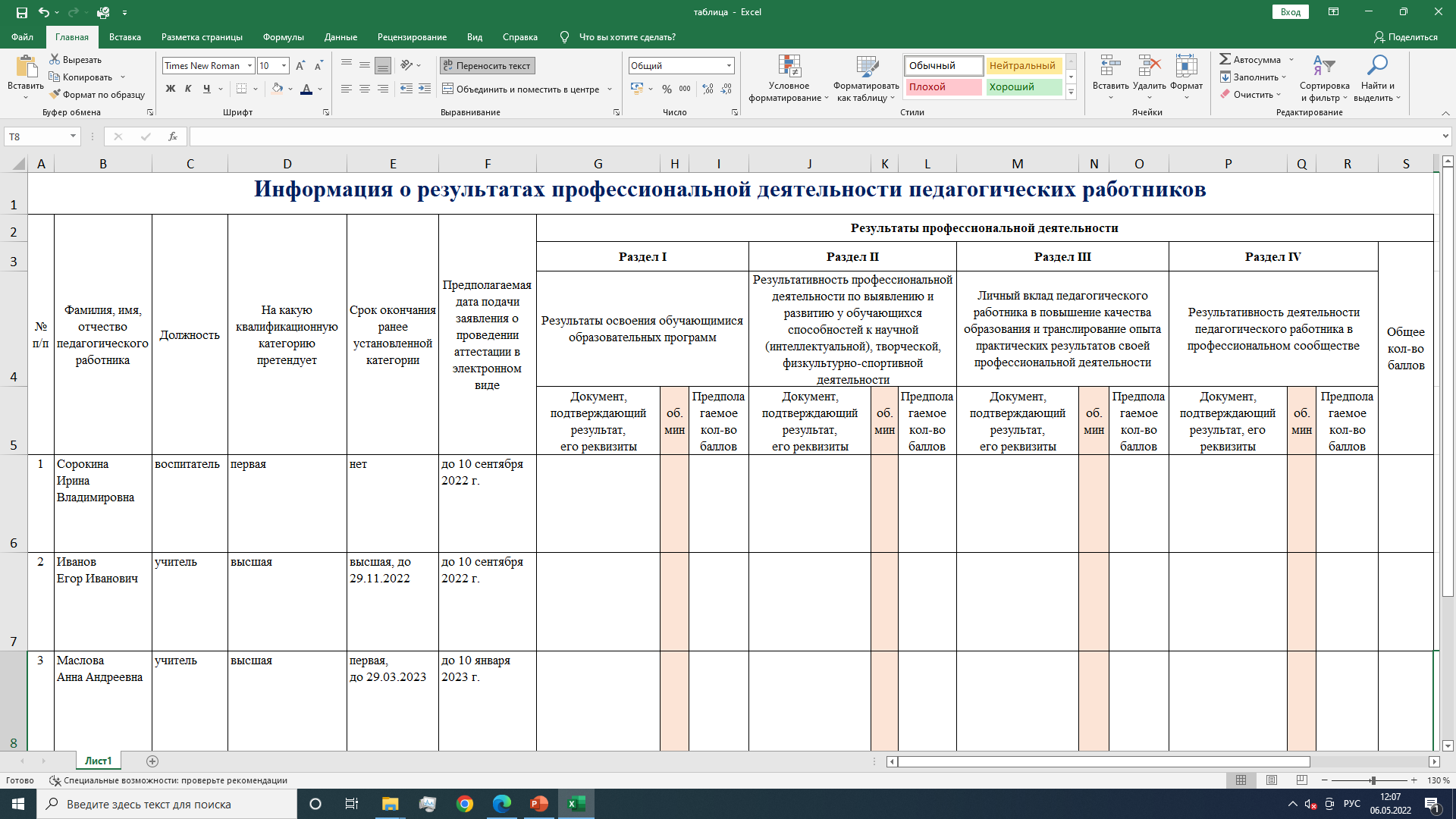 Приказ № 148/1 
              от 15.09.20
Приказ  № 12/2 
              от 21.01.21
Приказ  № 106/1 
              от 26.05.21
Выписка из отчета
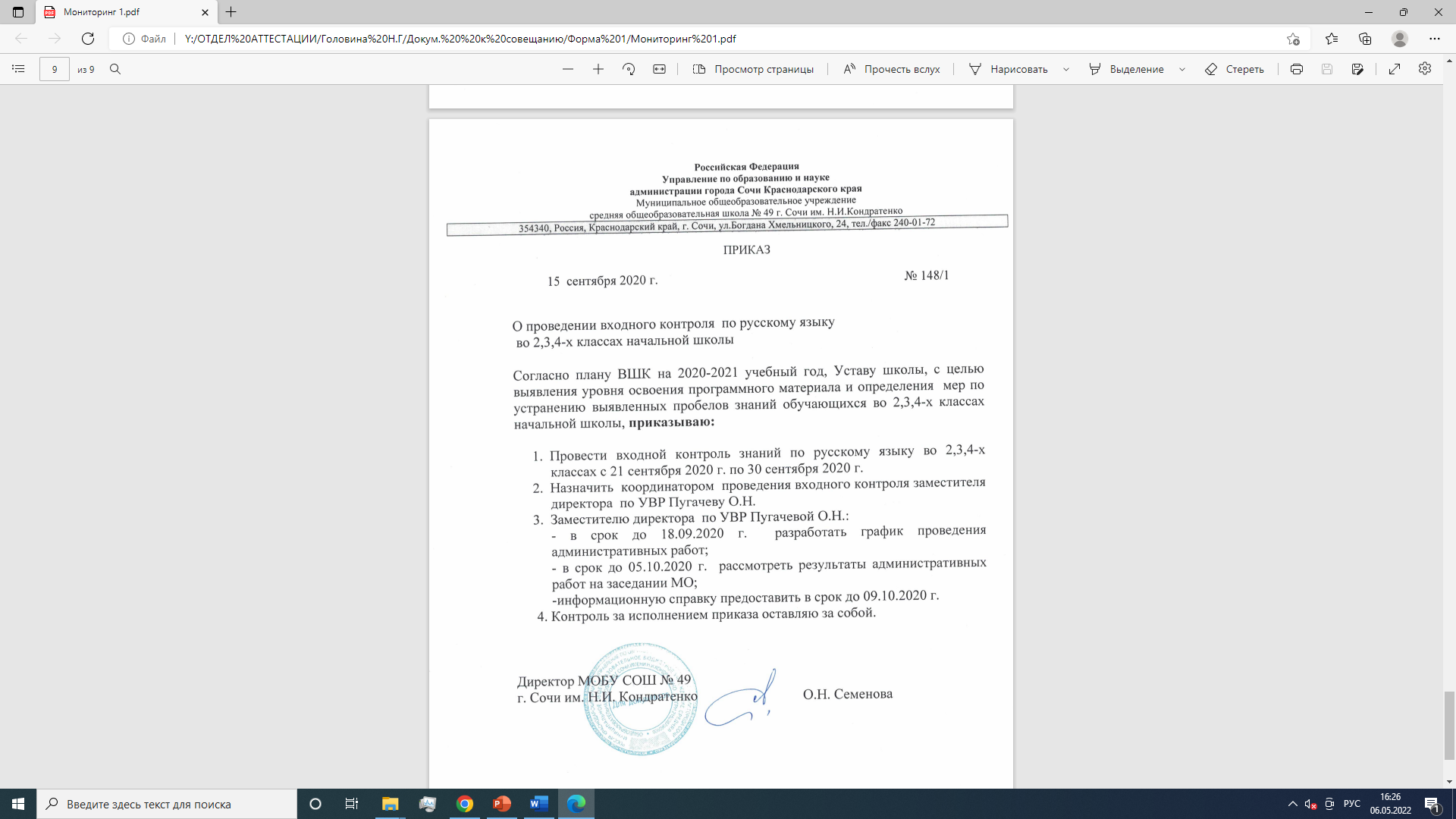 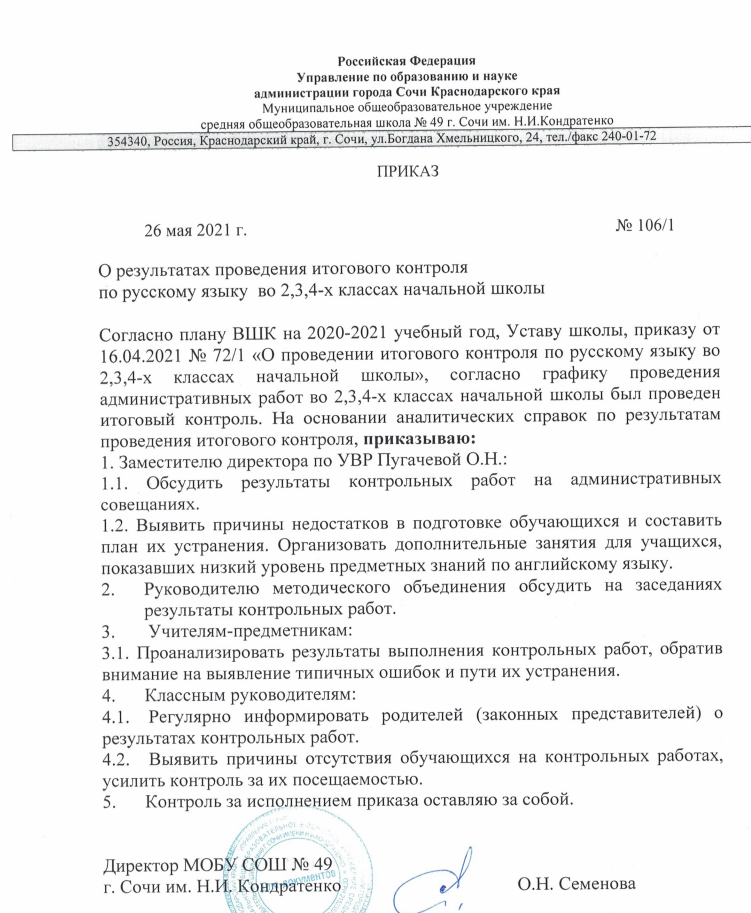 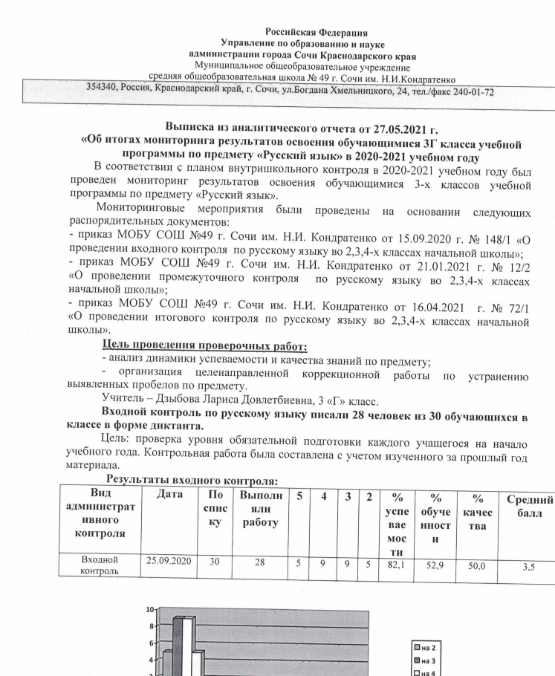 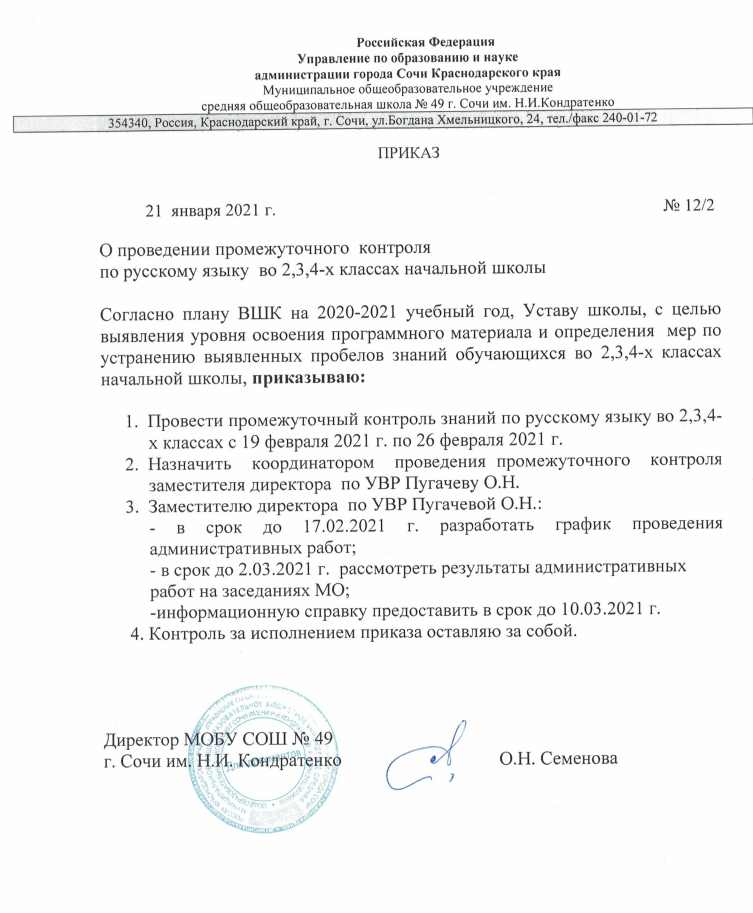 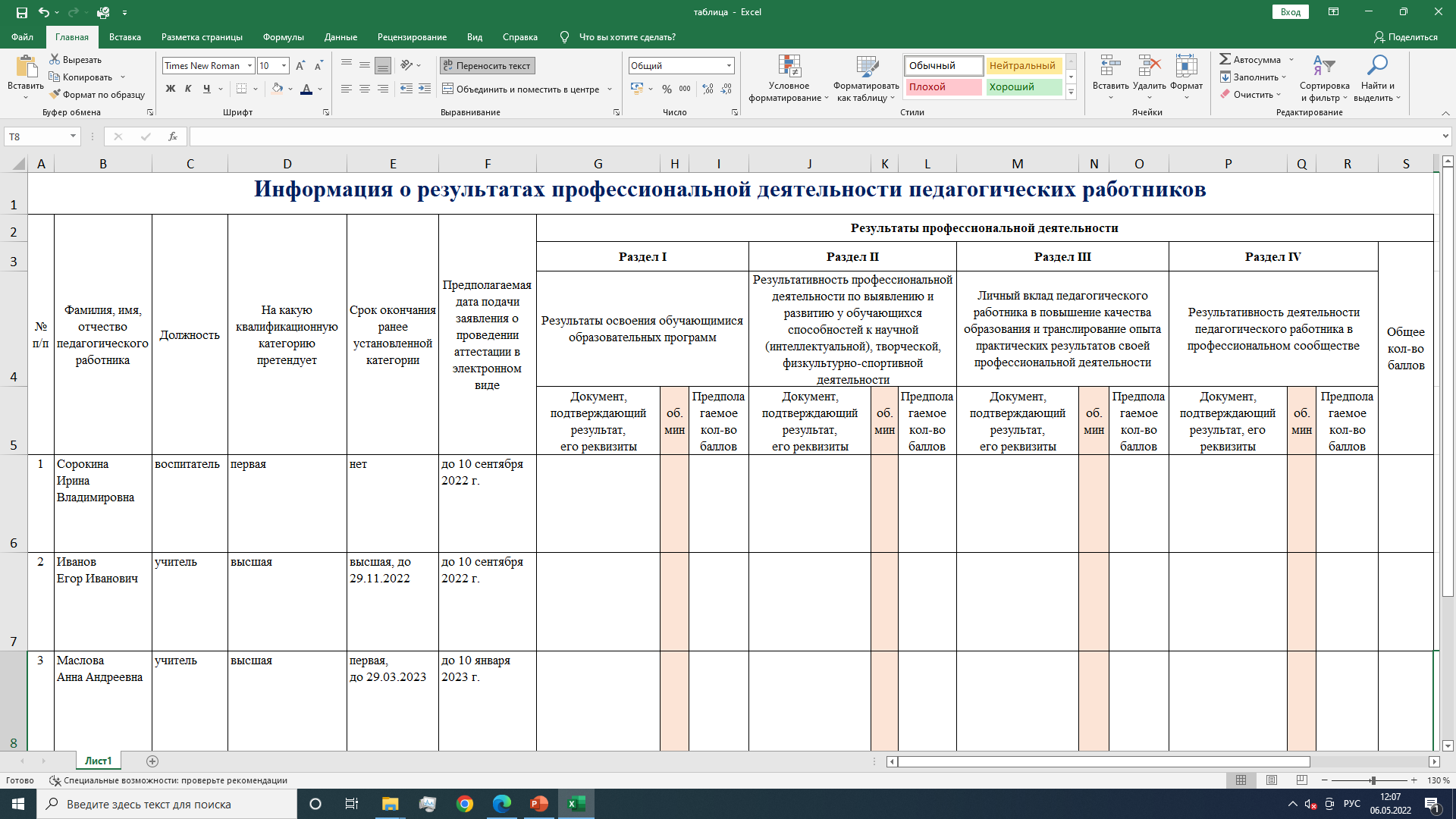 Приказ № 148/1 
              от 15.09.20
Приказ  № 12/2 
              от 21.01.21
Приказ  № 106/1 
              от 26.05.21
Выписка из отчета
Приказ № 1012 
            от 02.12.21
Приложение № 1
к приказу № 1012        
            от 02.12.21
Грамота …………
40
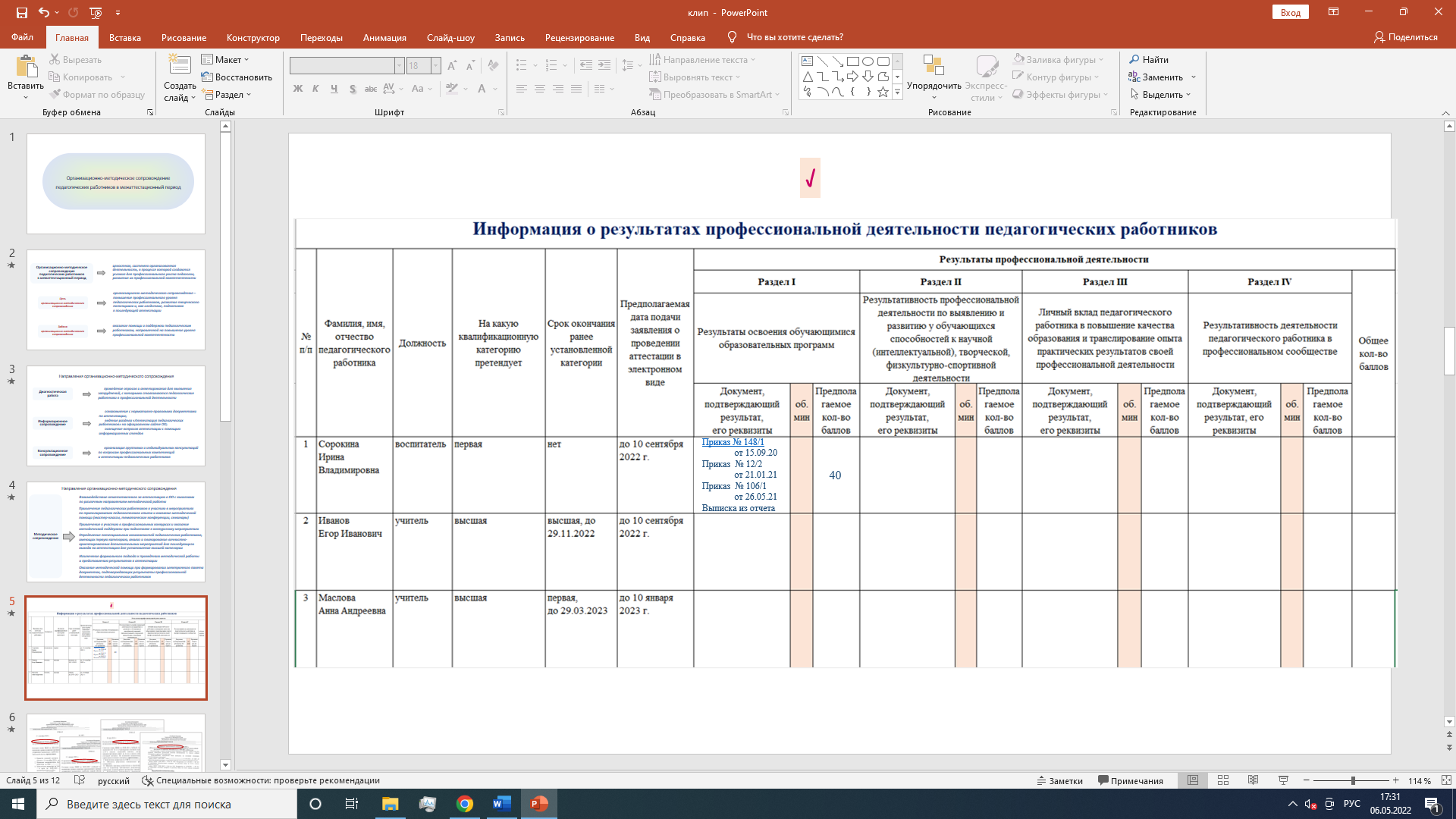 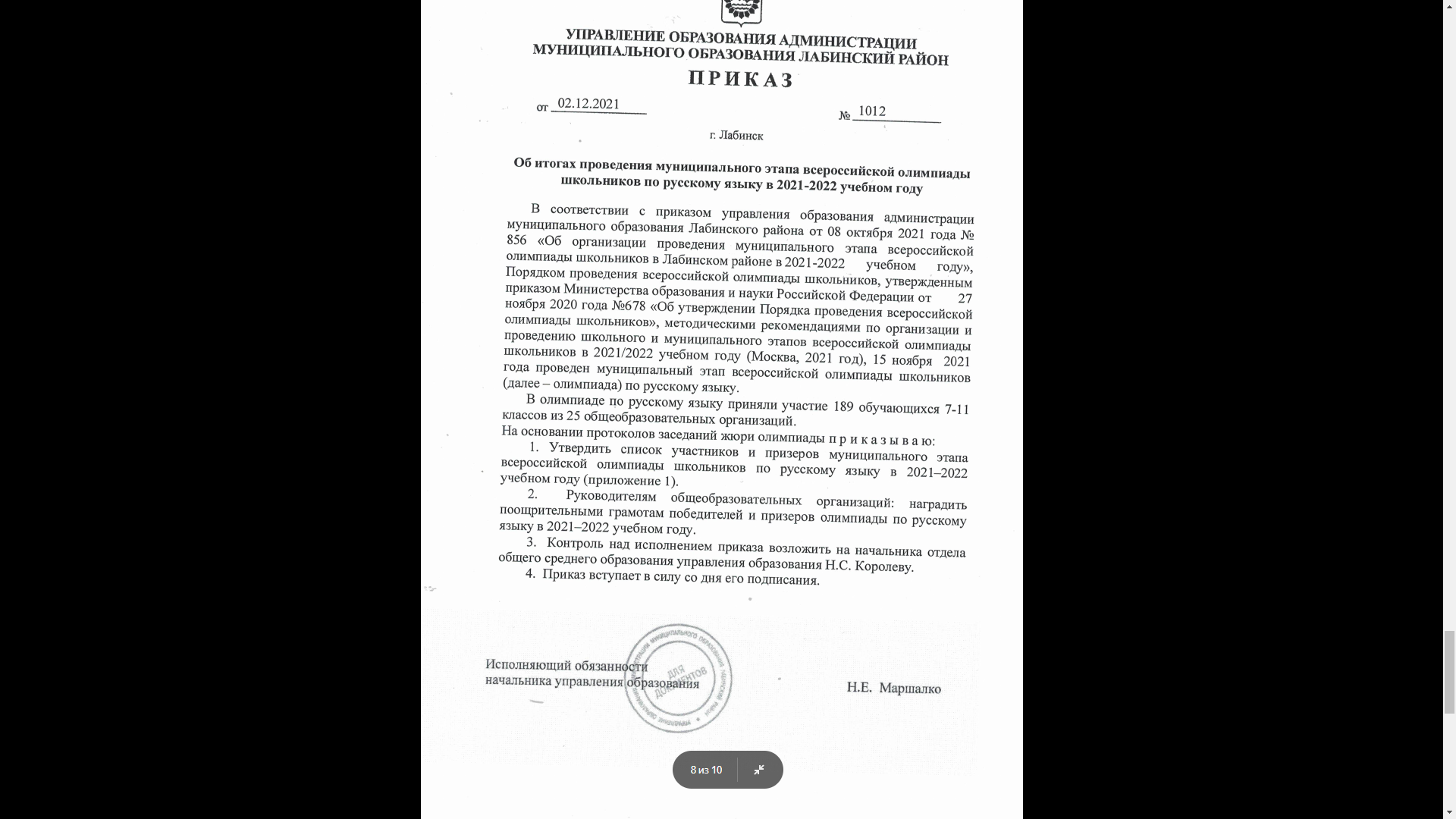 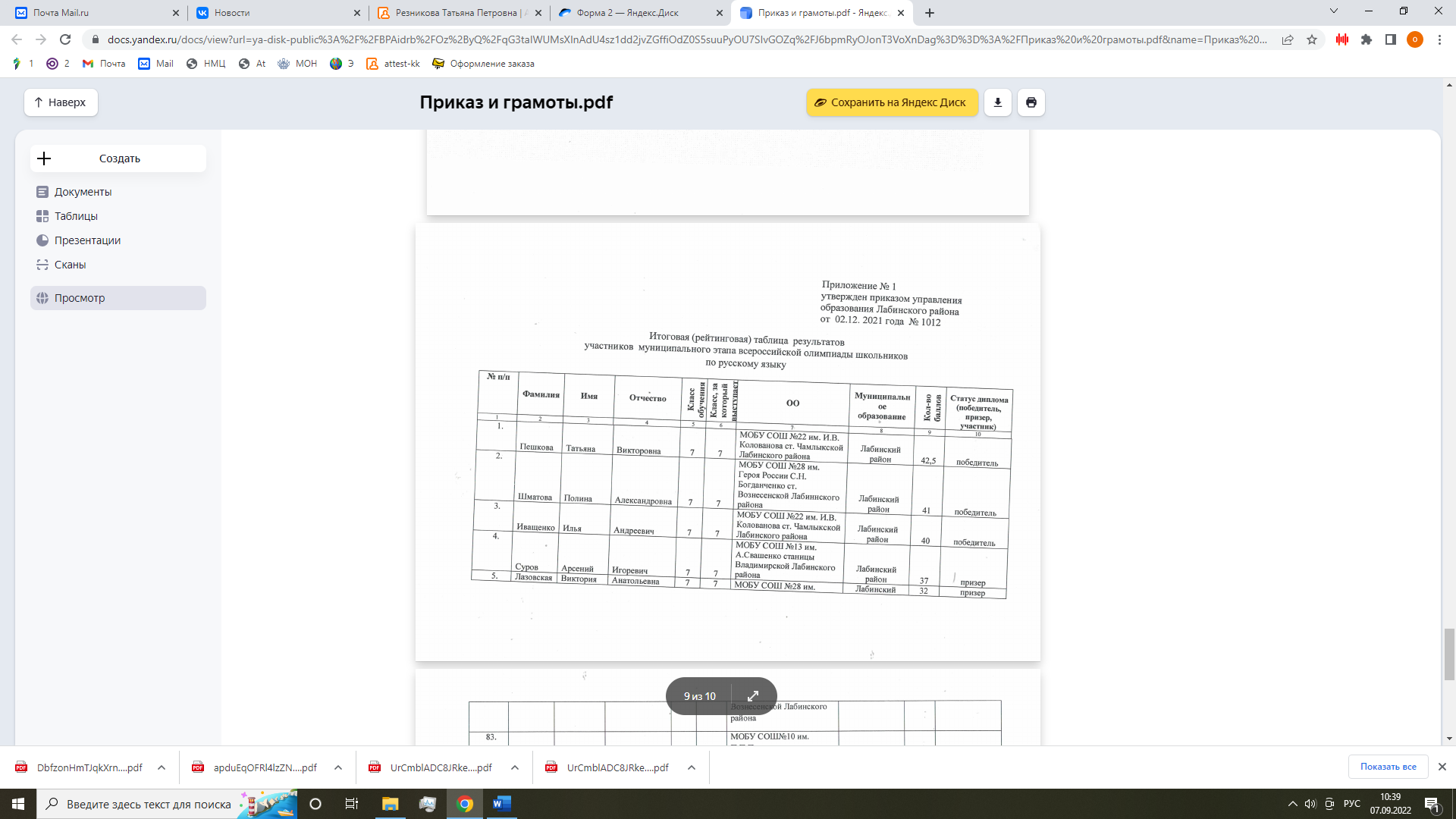 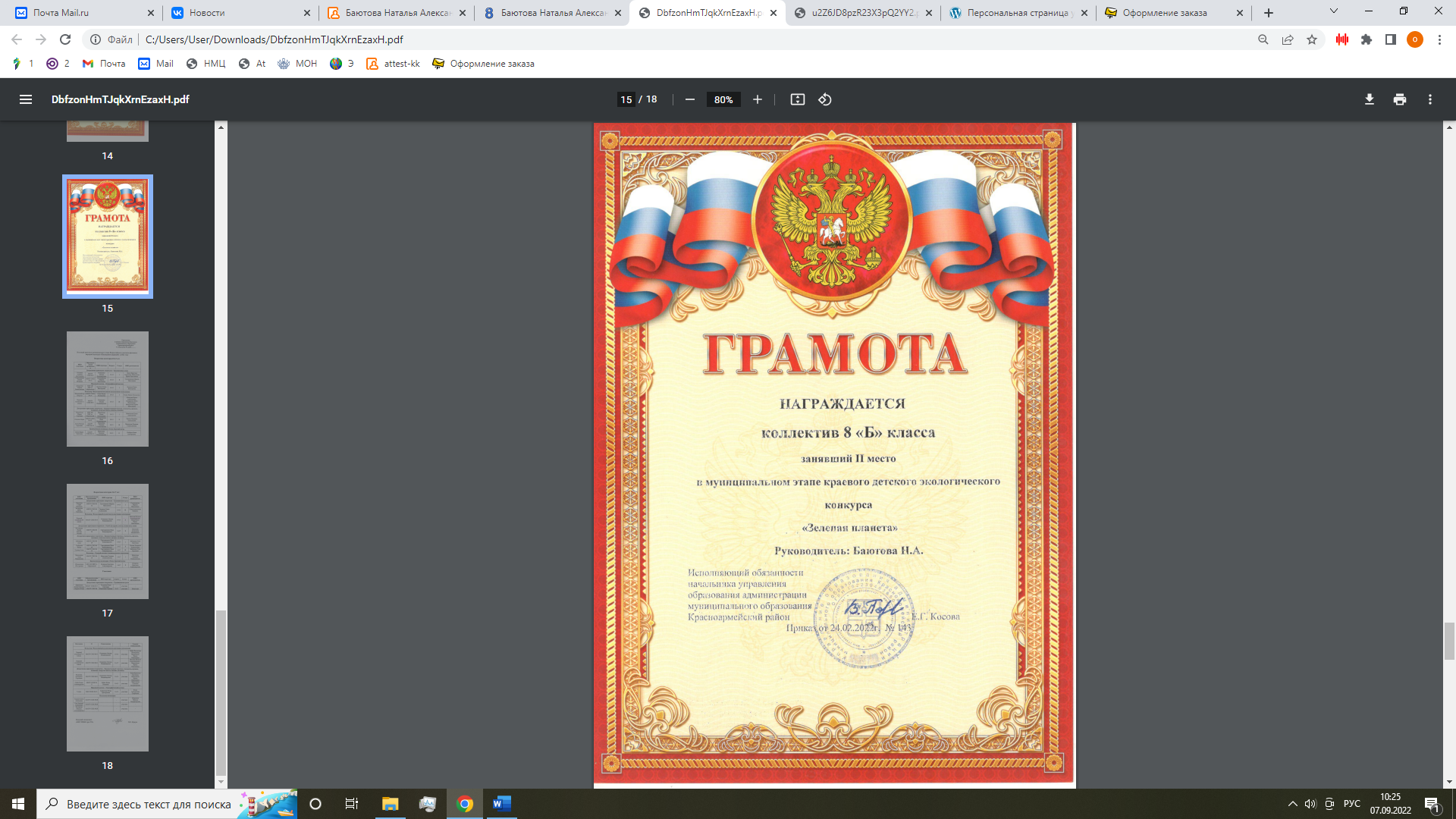 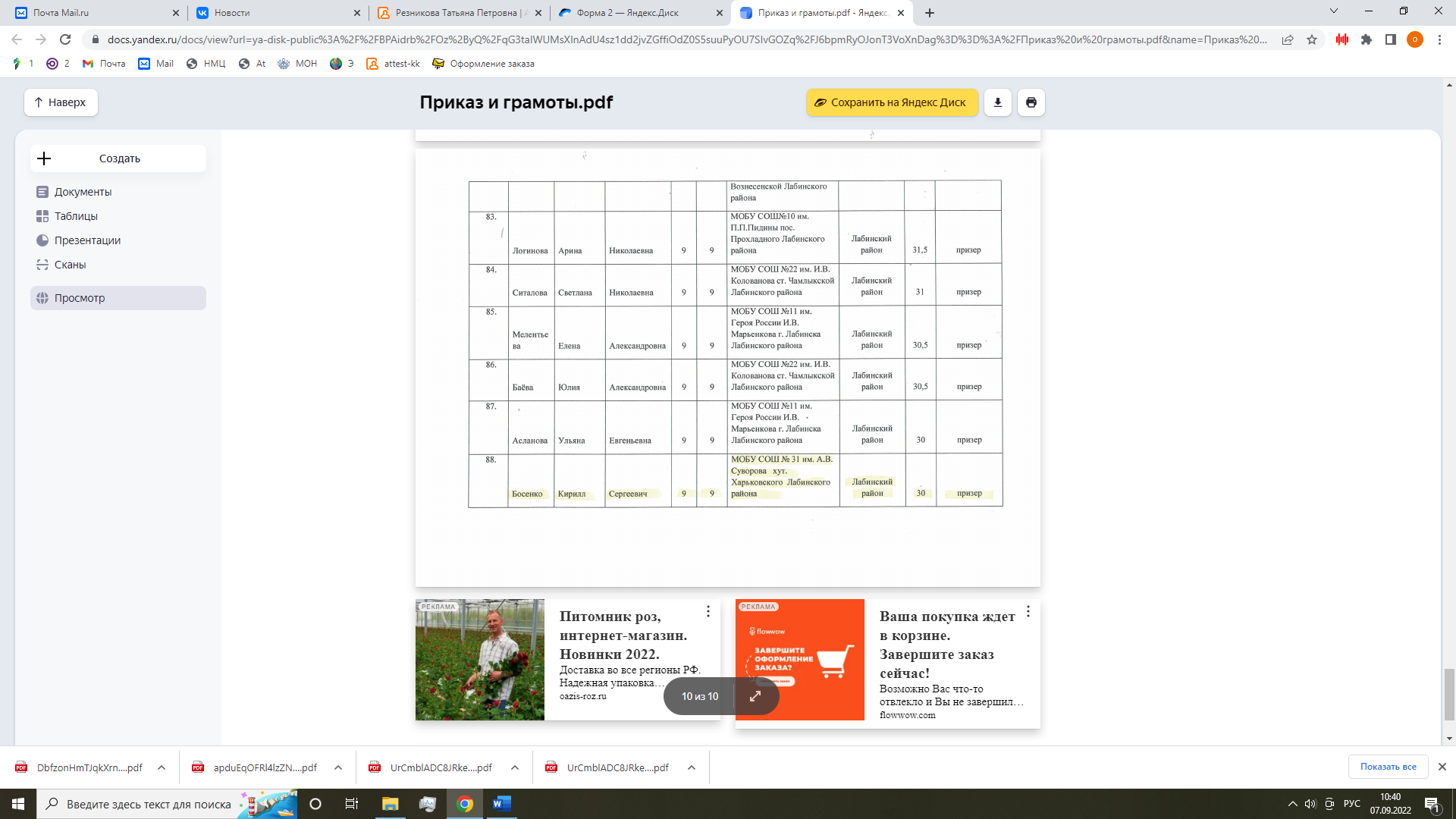 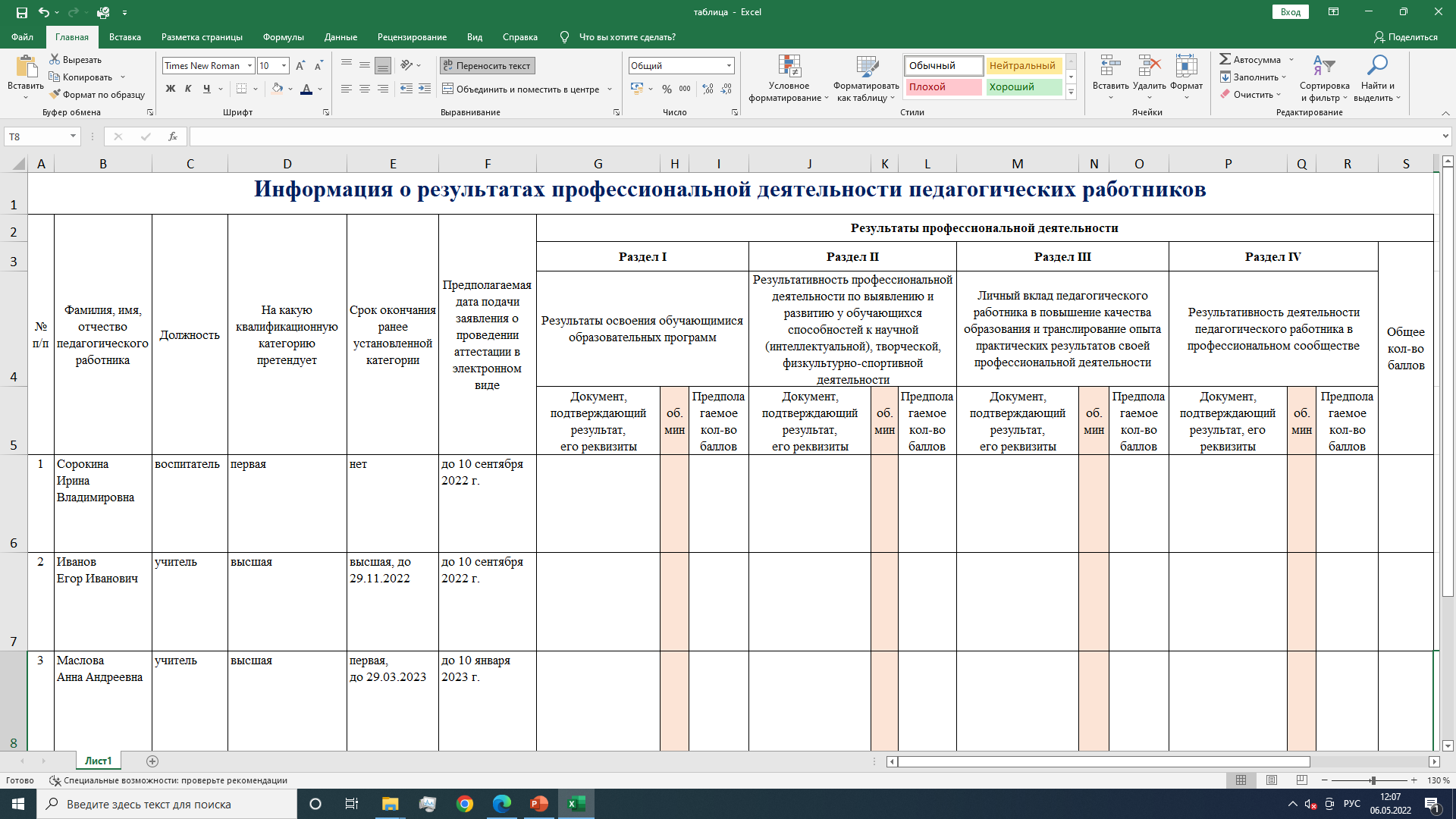 Приказ № 148/1 
              от 15.09.20
Приказ  № 12/2 
              от 21.01.21
Приказ  № 106/1 
              от 26.05.21
Выписка из отчета
Приказ № 1495/01
      -03 от 24.11.21
Справка № 91
            от 18.05.22
Сертификат ……..
Приказ № 1012 
            от 02.12.21
Приложение № 1
к приказу № 1012        
            от 02.12.21
Грамота …………
40
60
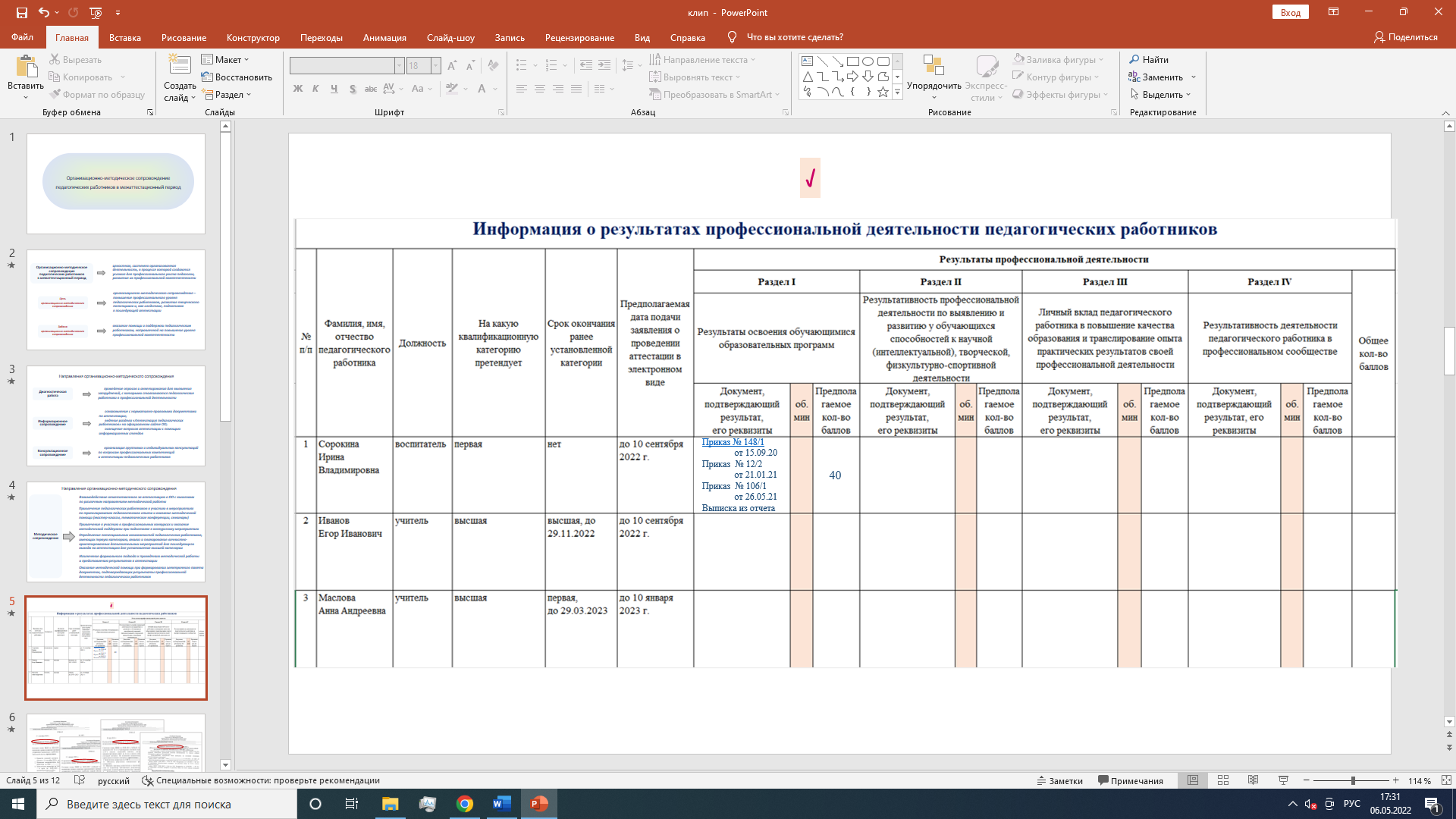 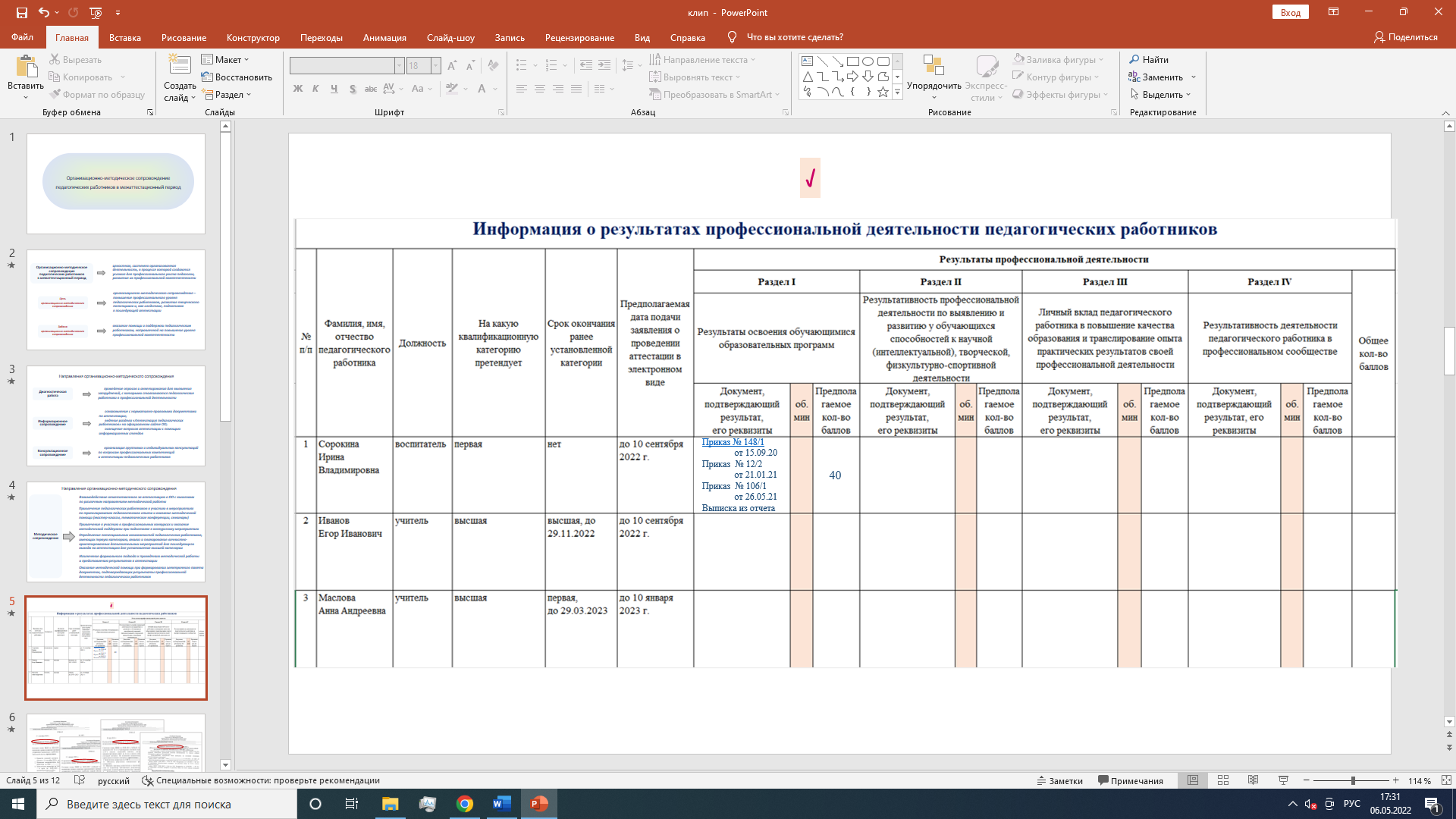 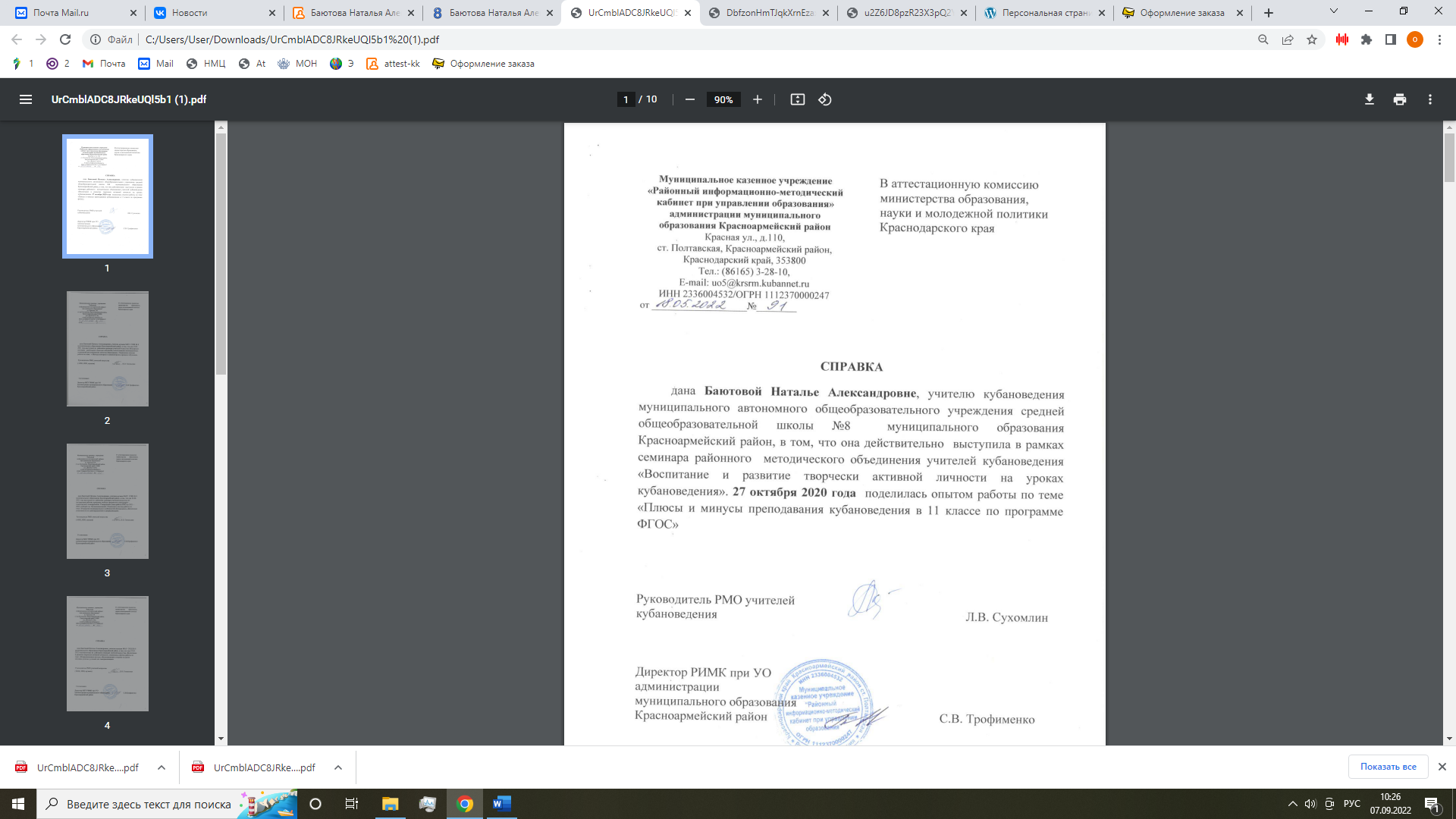 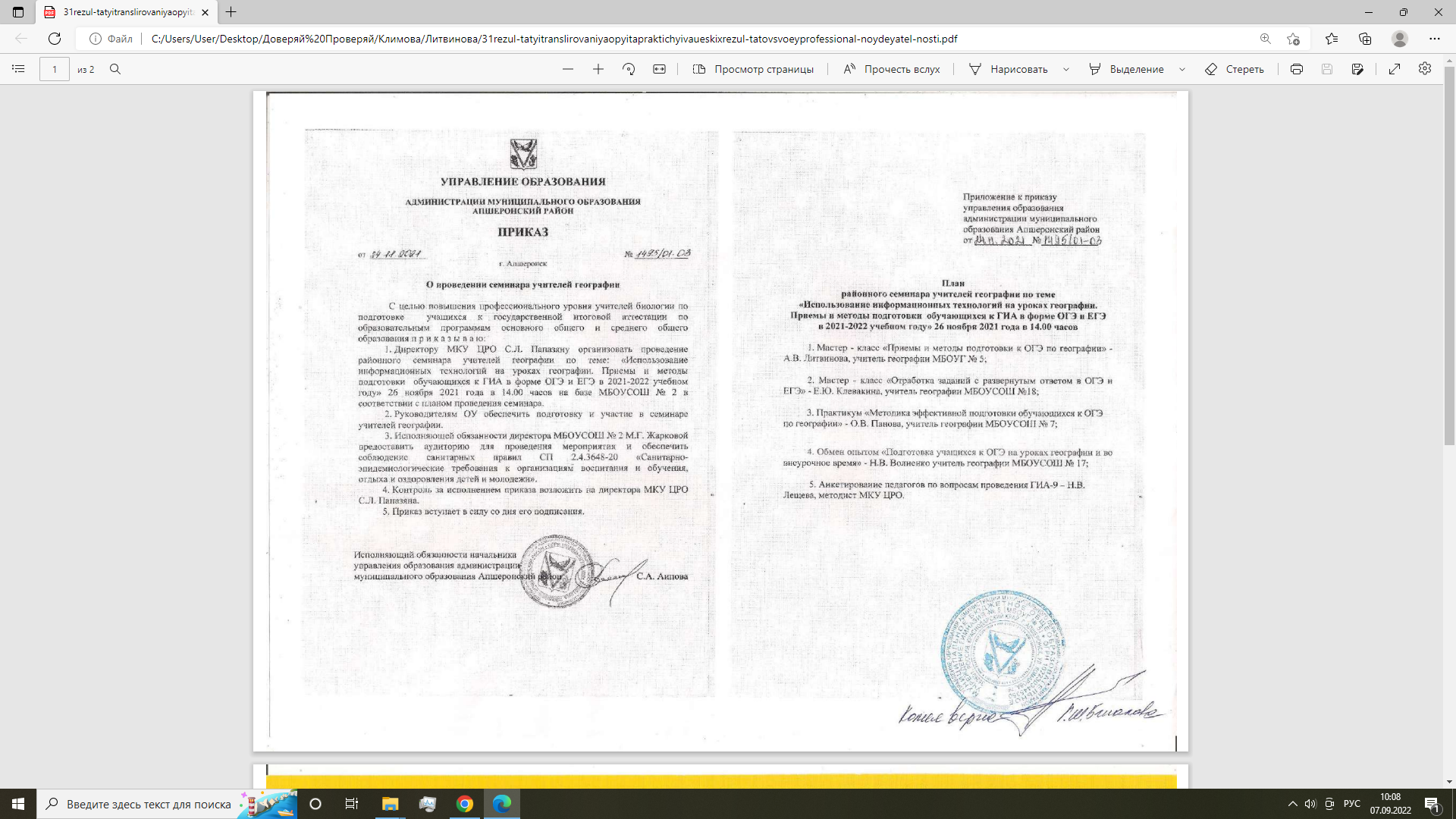 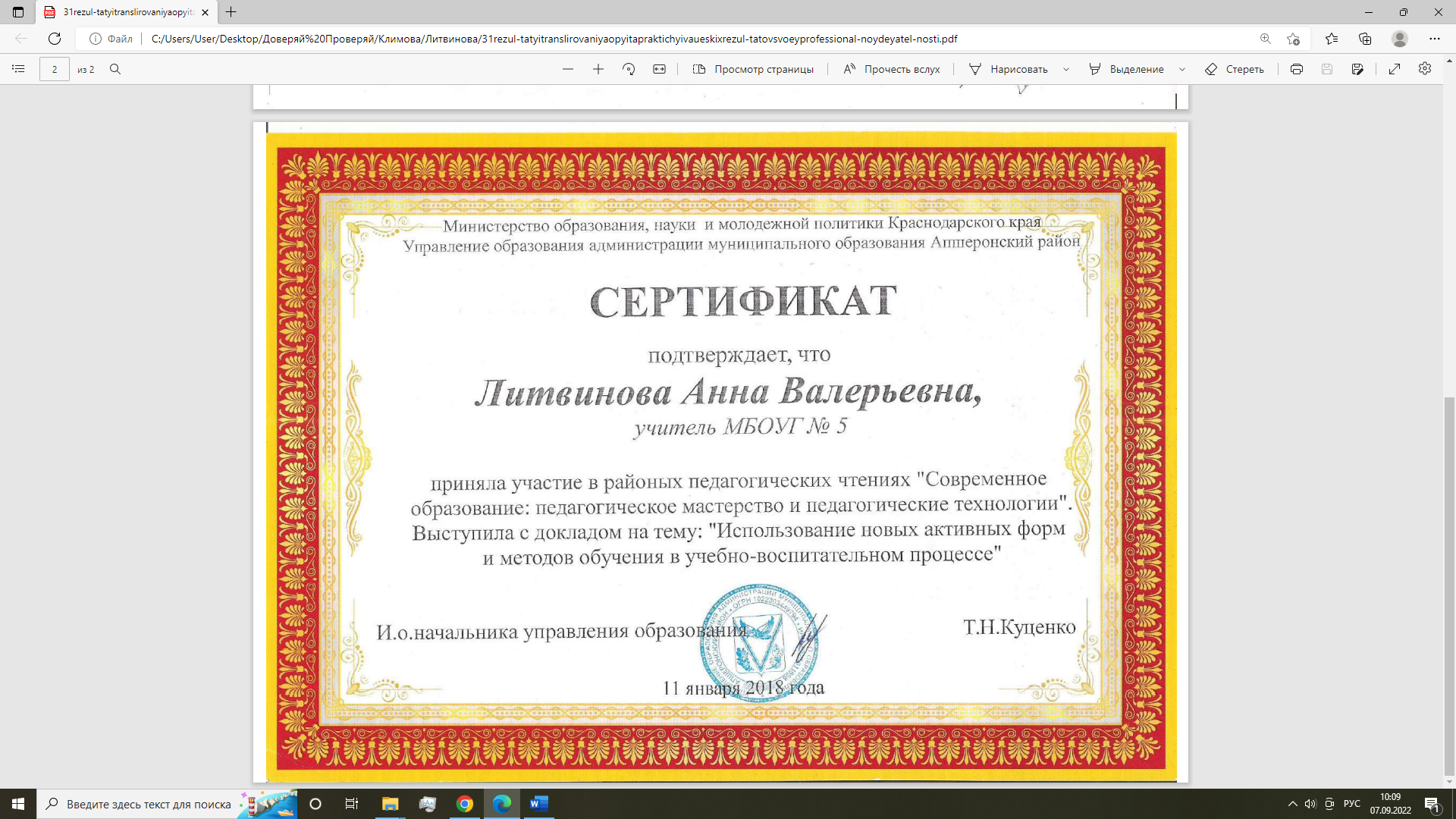 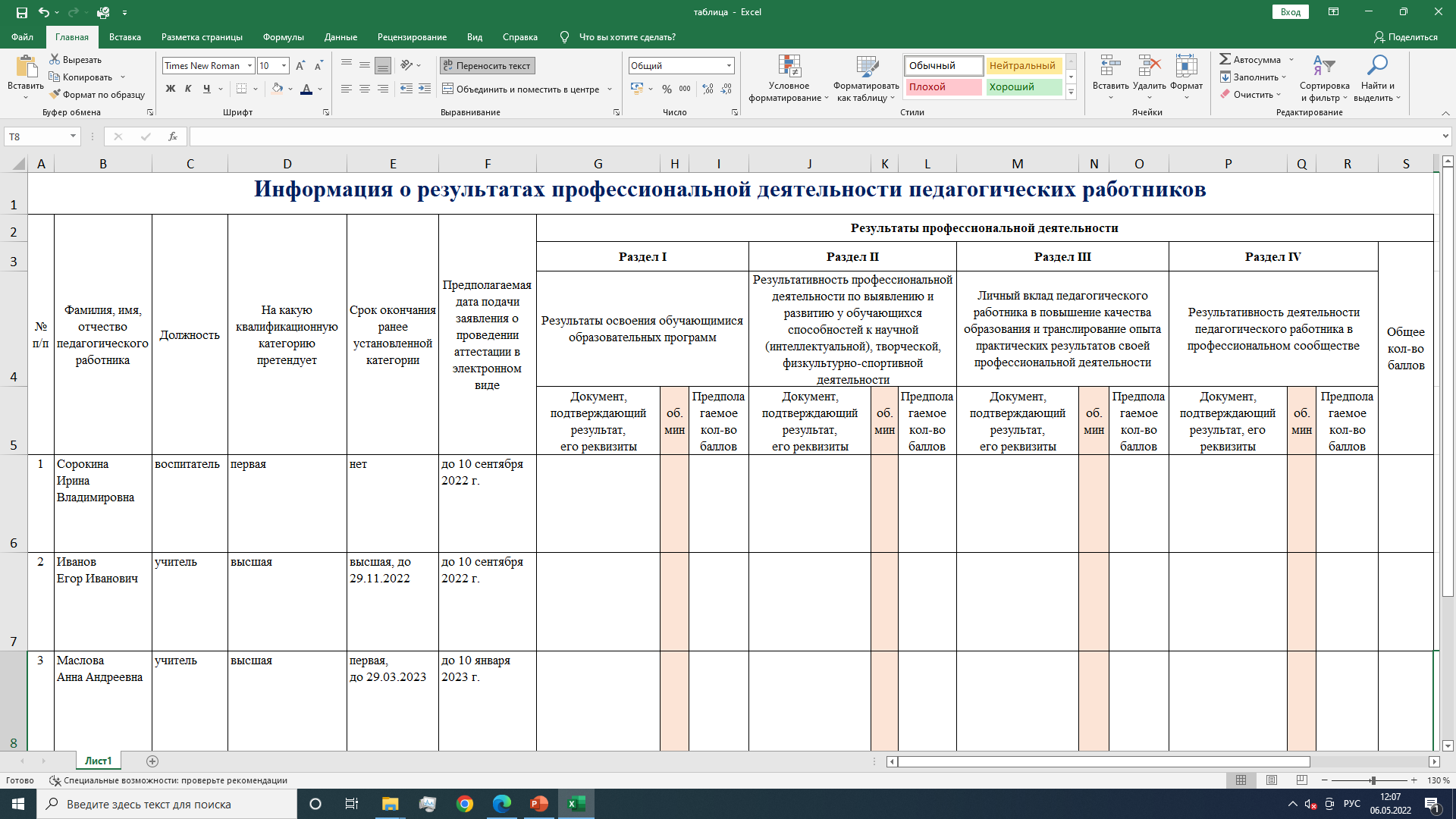 Приказ № 148/1 
              от 15.09.20
Приказ  № 12/2 
              от 21.01.21
Приказ  № 106/1 
              от 26.05.21
Выписка из отчета
Рецензия
Грамота победителя
Курсы повыш. 
      квалификации,
Благодарность       
      МО
Приказ № 1012 
            от 02.12.21
Приложение № 1
к приказу № 1012        
            от 02.12.21
Грамота …………
Приказ № 1012 
            от 02.12.21
Приложение № 1
к приказу № 1012        
            от 02.12.21
Грамота …………
40
30
60
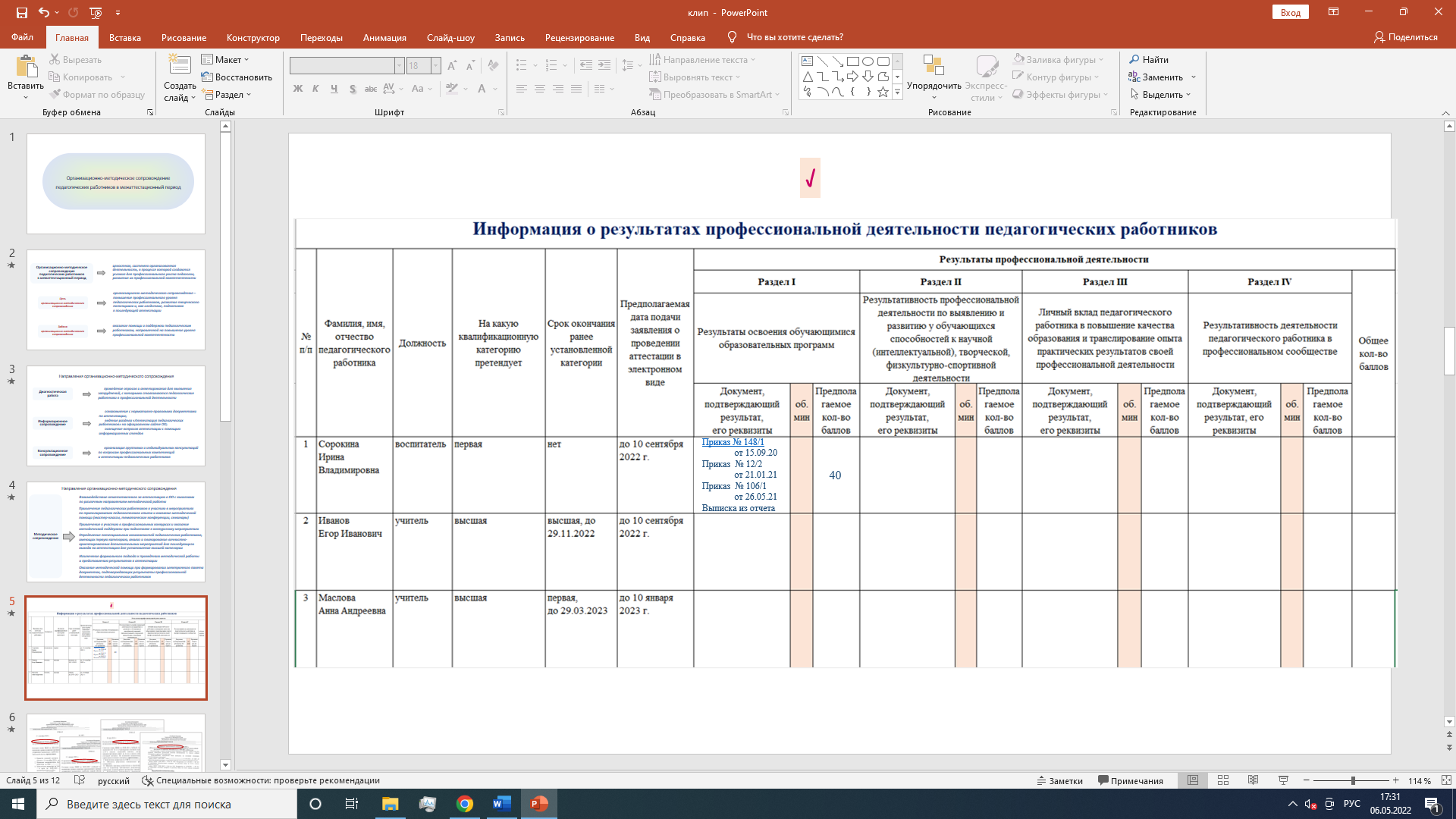 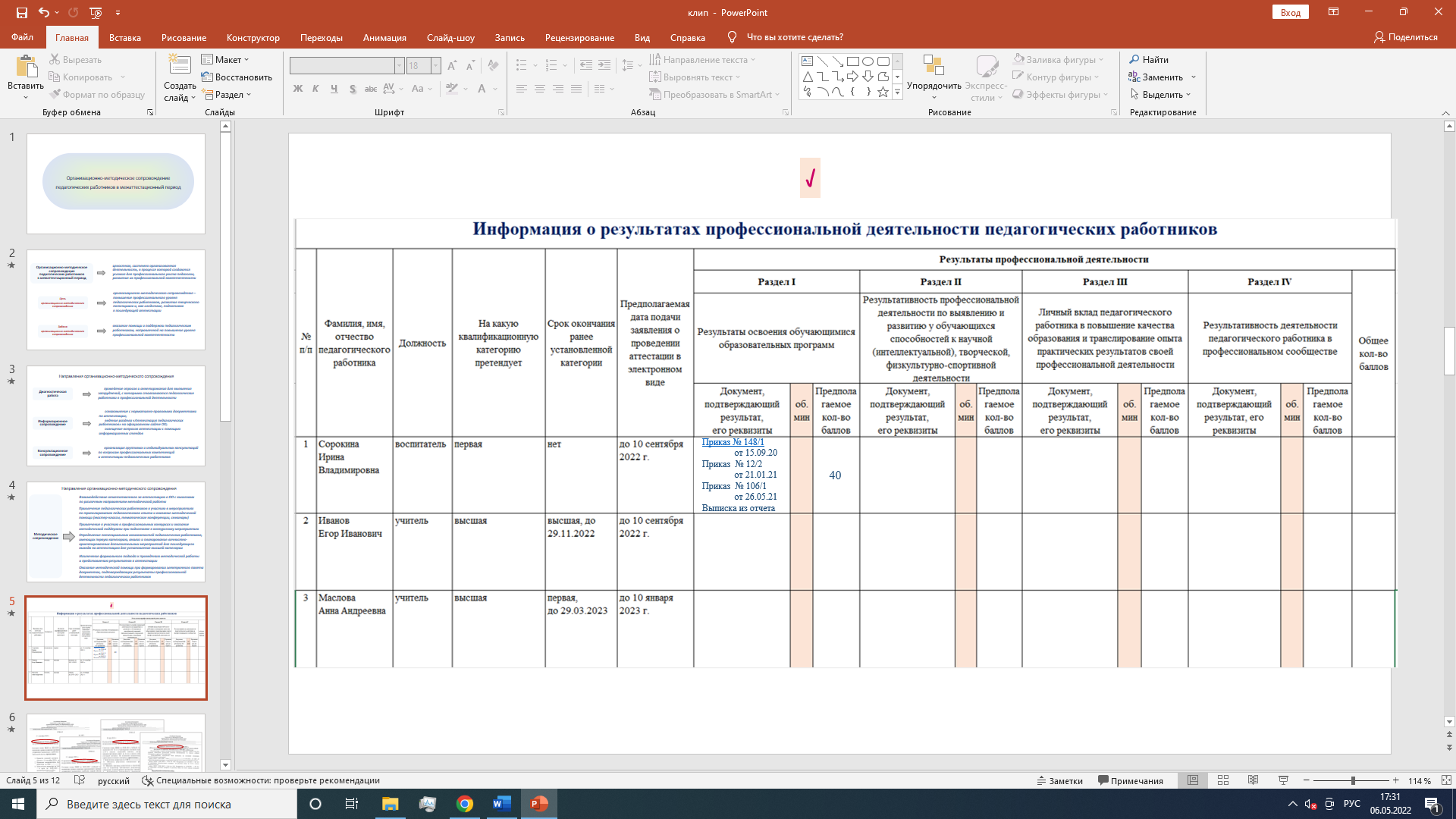 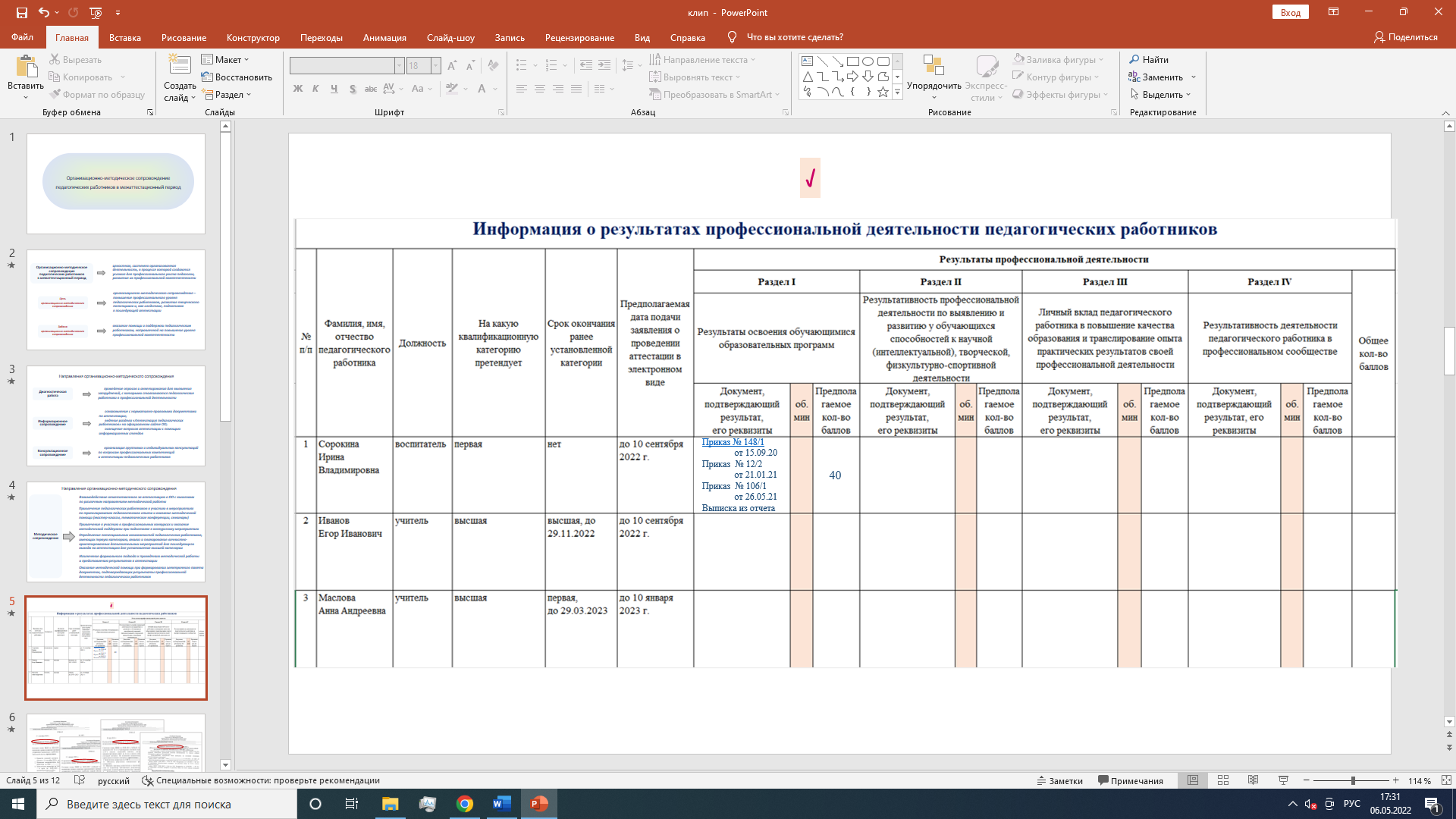 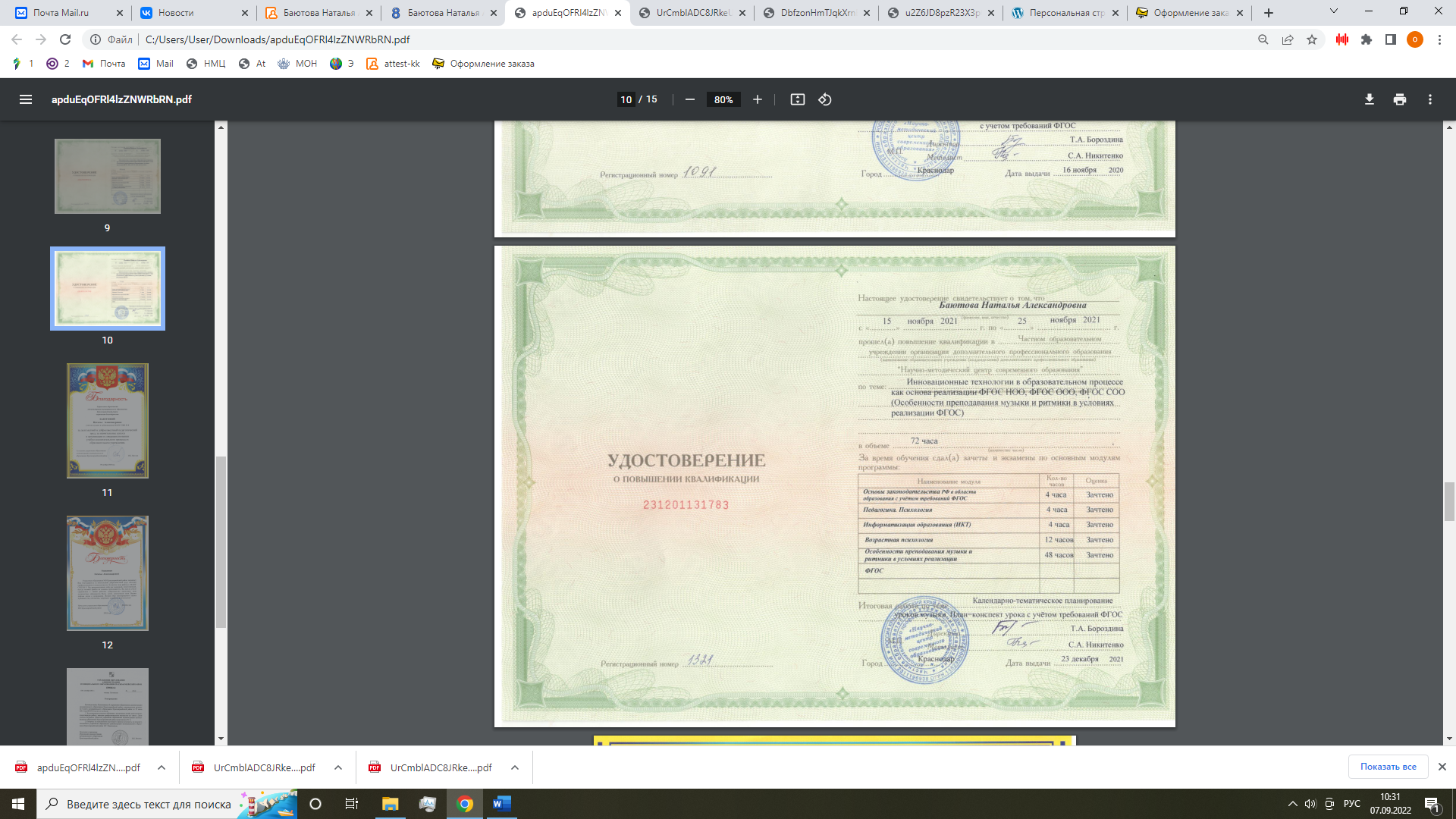 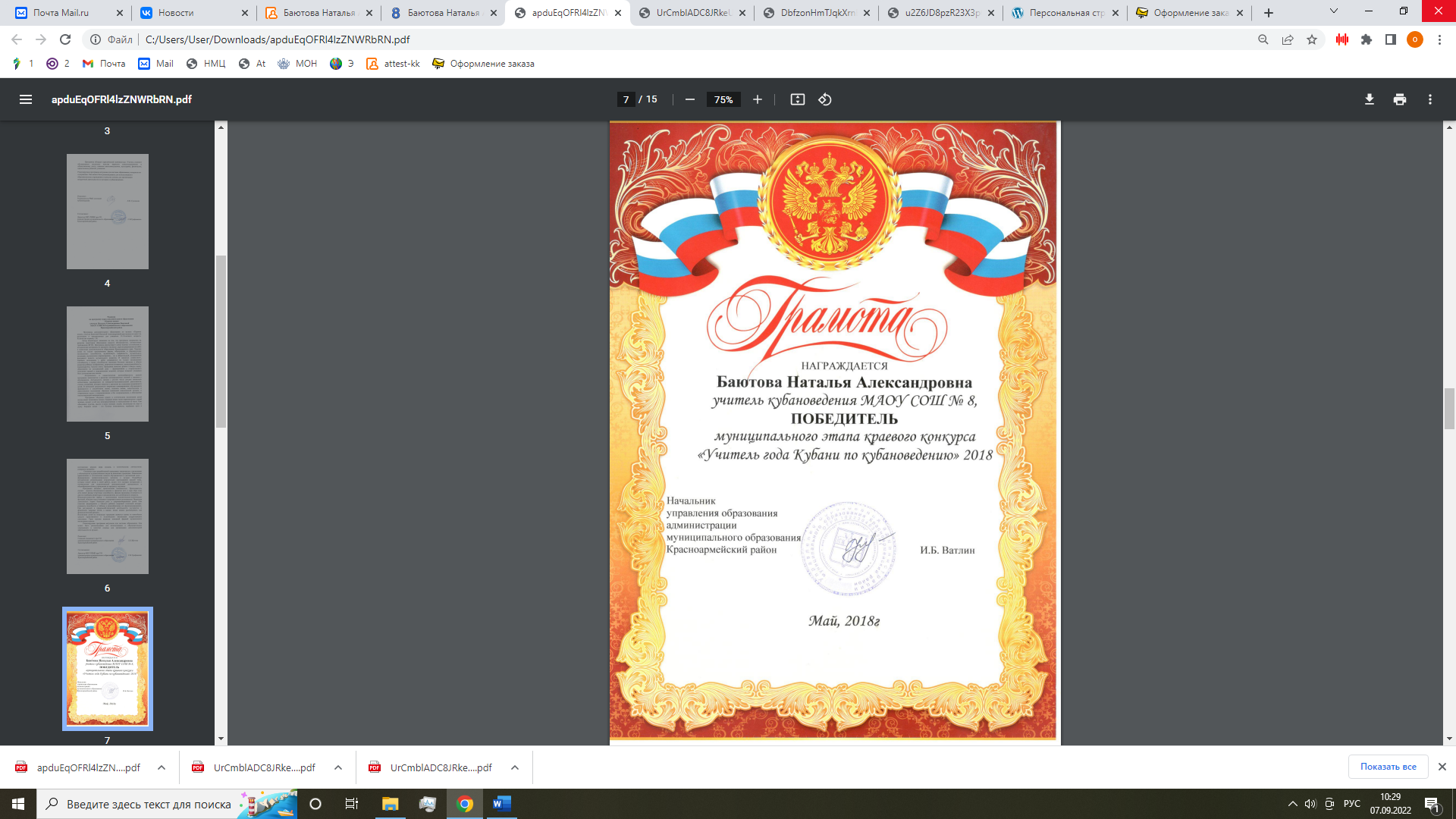 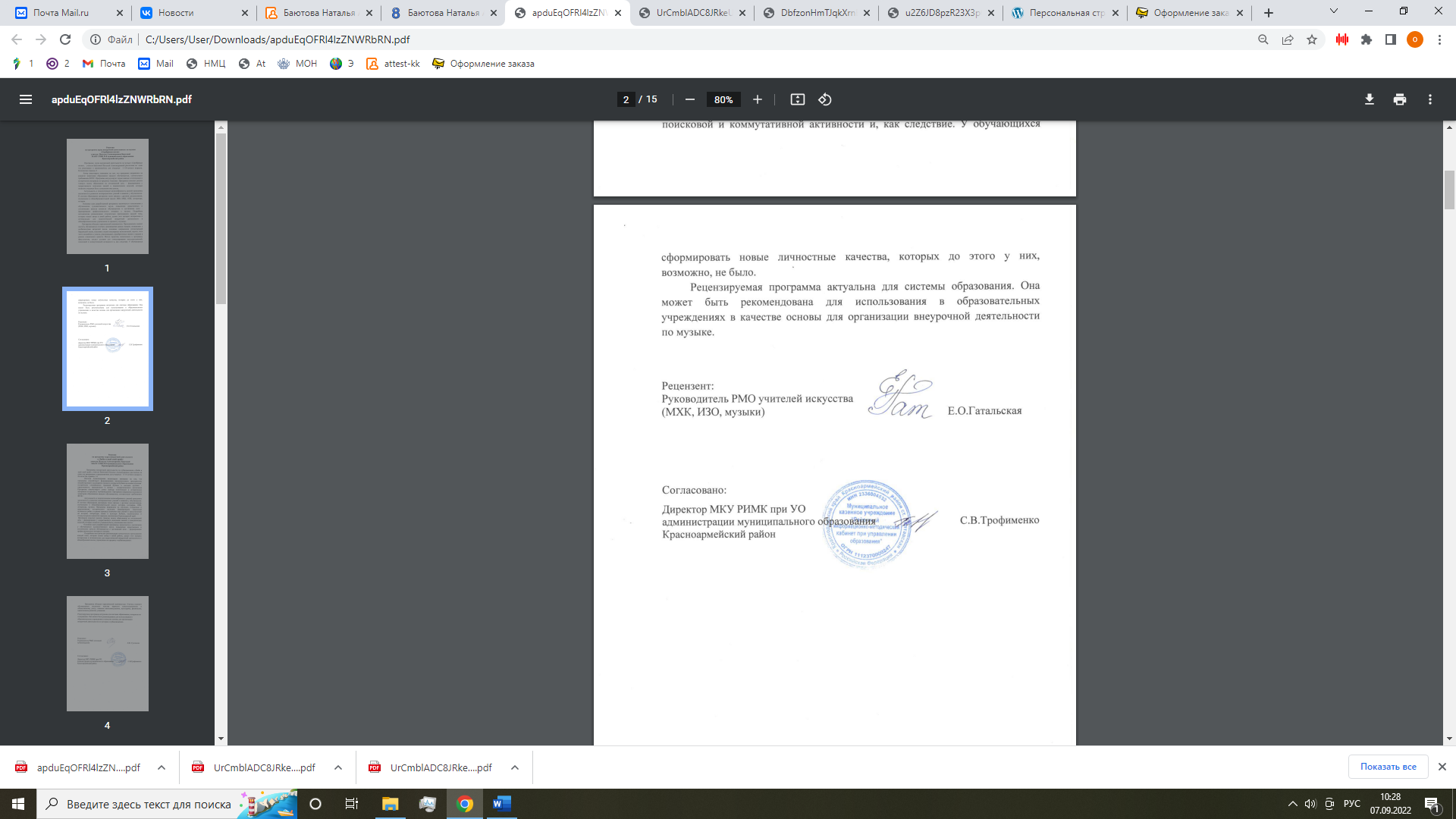 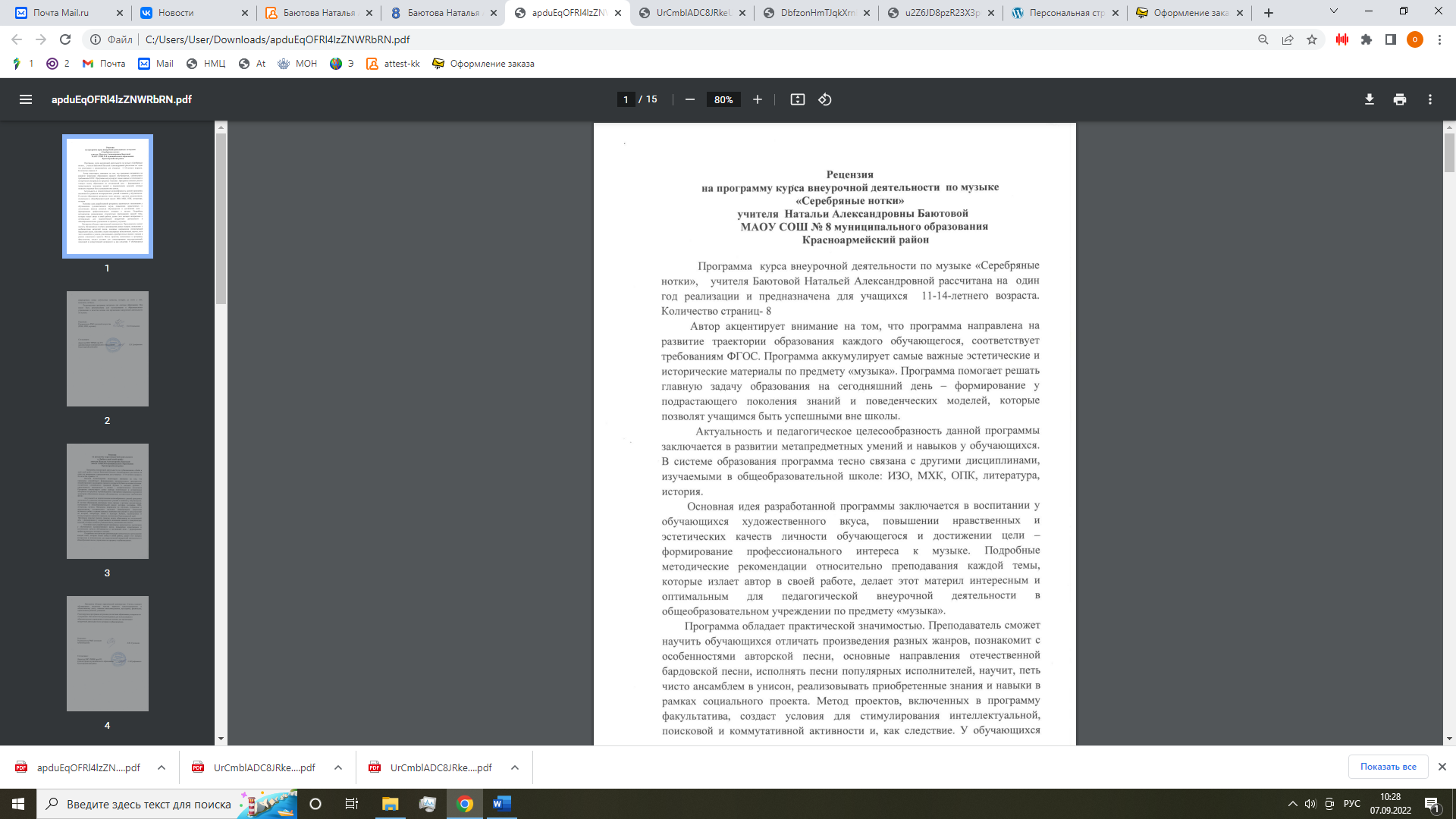 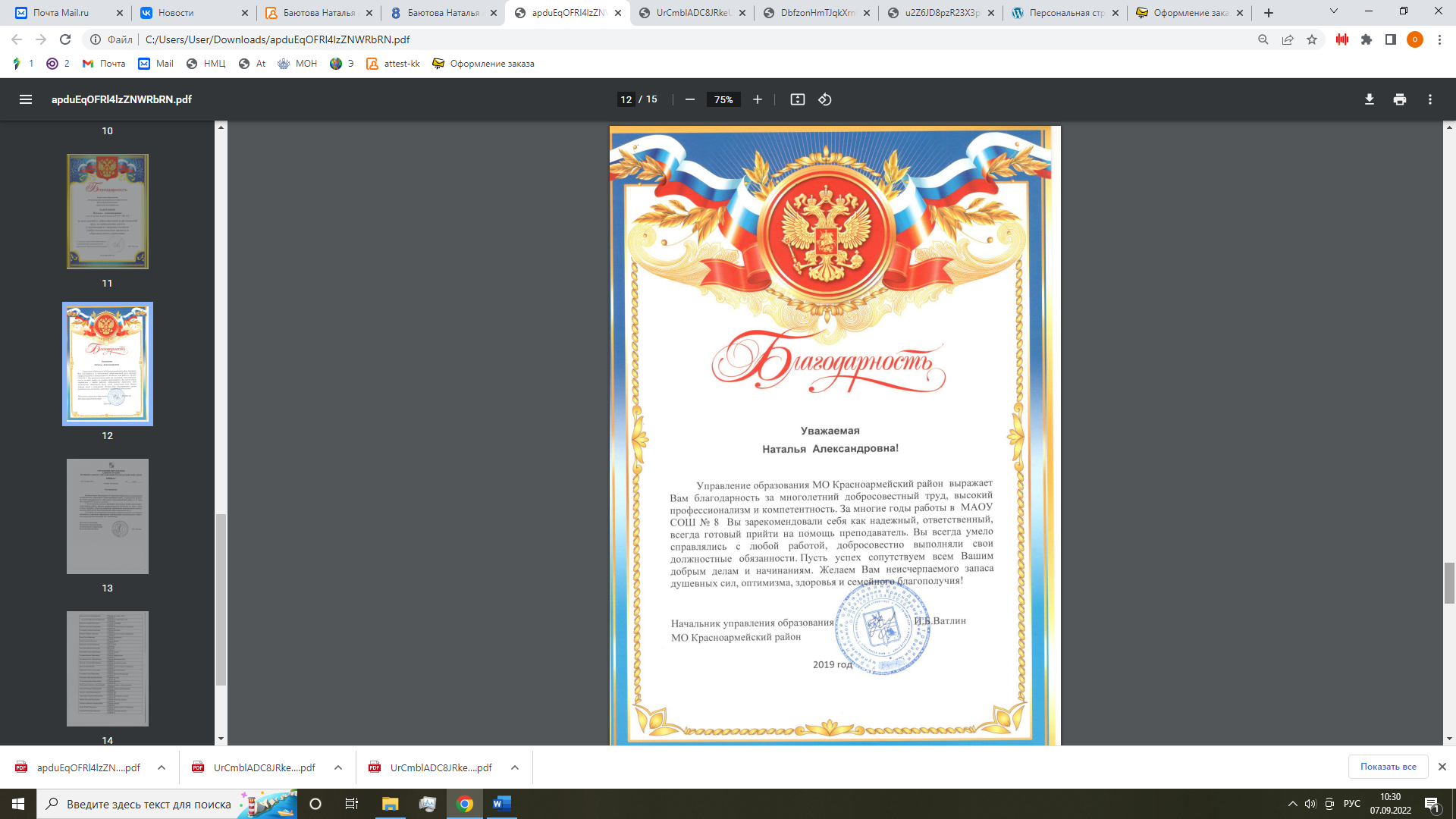 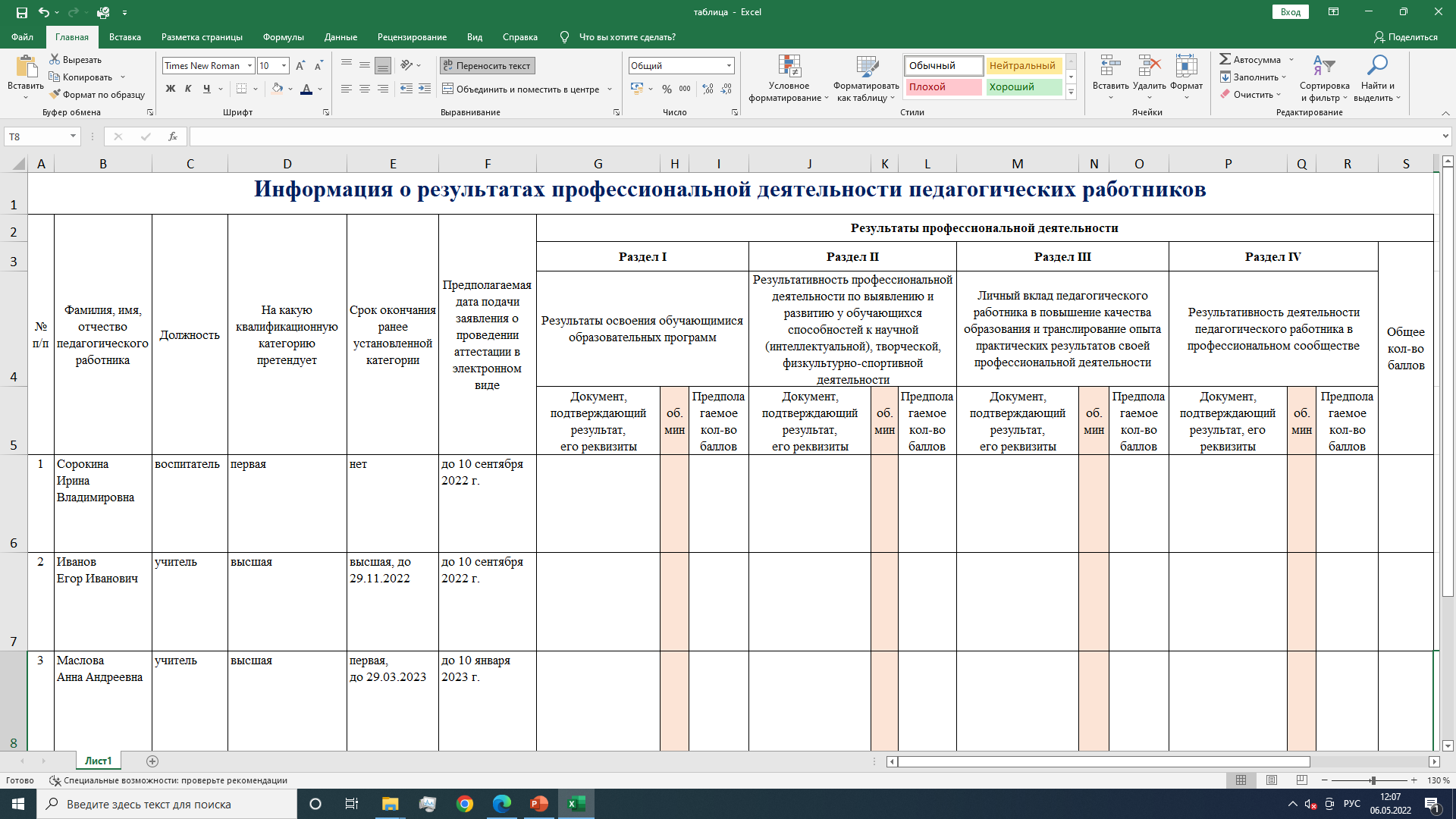 Приказ № 148/1 
              от 15.09.20
Приказ  № 12/2 
              от 21.01.21
Приказ  № 106/1 
              от 26.05.21
Выписка из отчета
Рецензия
Грамота победителя
Курсы повыш. 
      квалификации,
Благодарность       
      МО
Приказ № 1012 
            от 02.12.21
Приложение № 1
к приказу № 1012        
            от 02.12.21
Грамота …………
Приказ № 1012 
            от 02.12.21
Приложение № 1
к приказу № 1012        
            от 02.12.21
Грамота …………
45
185
60
40
40
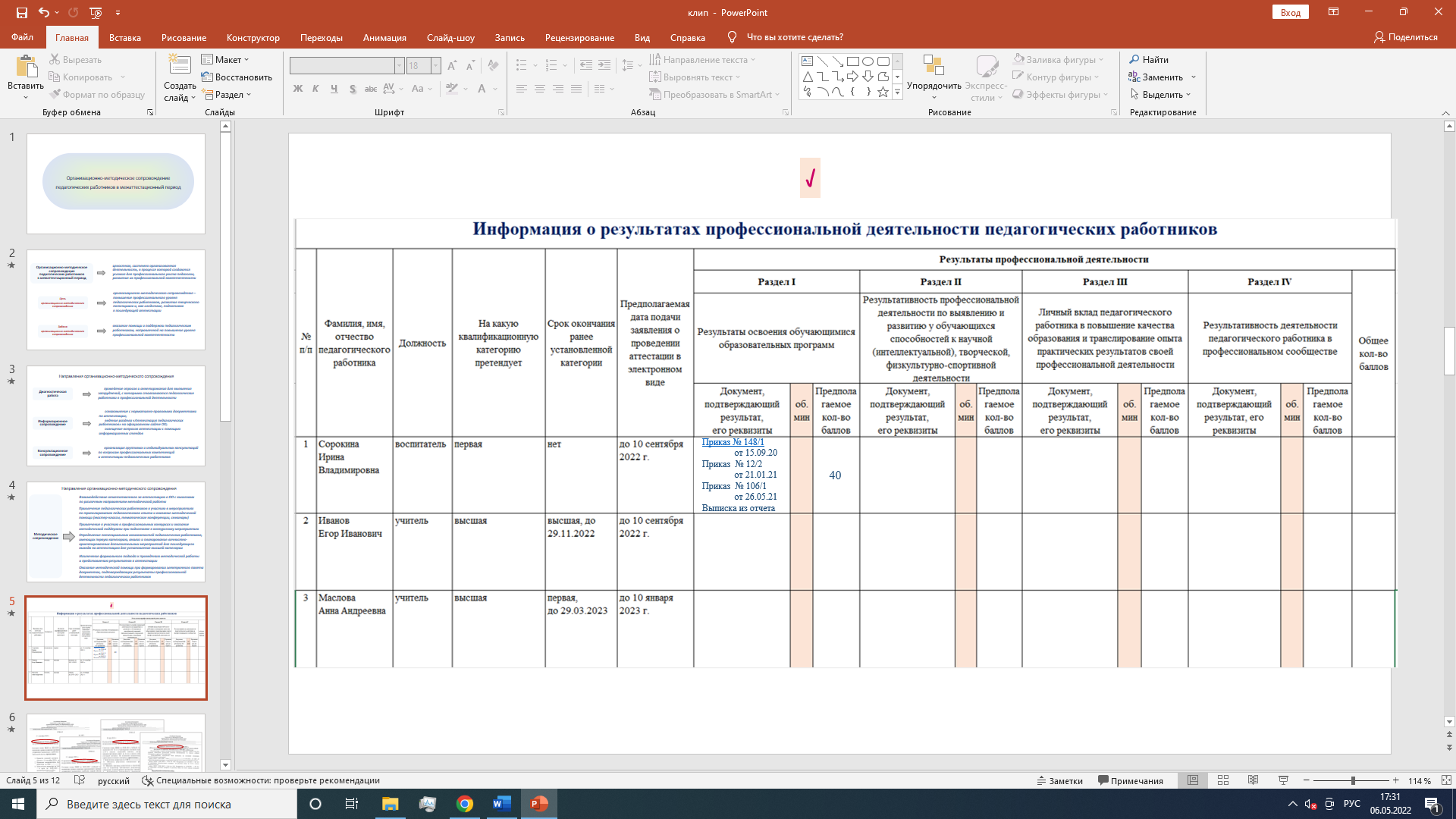 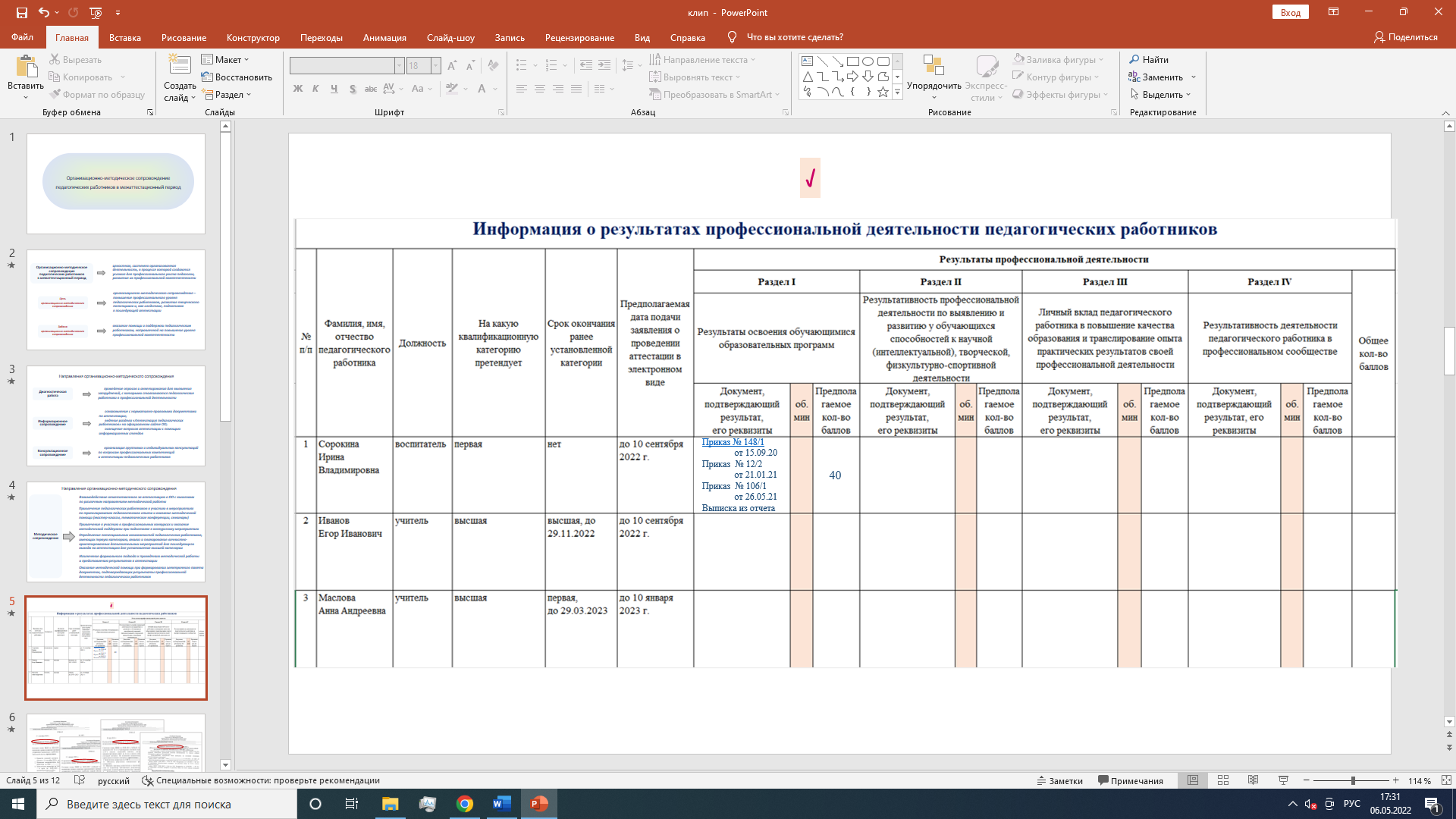 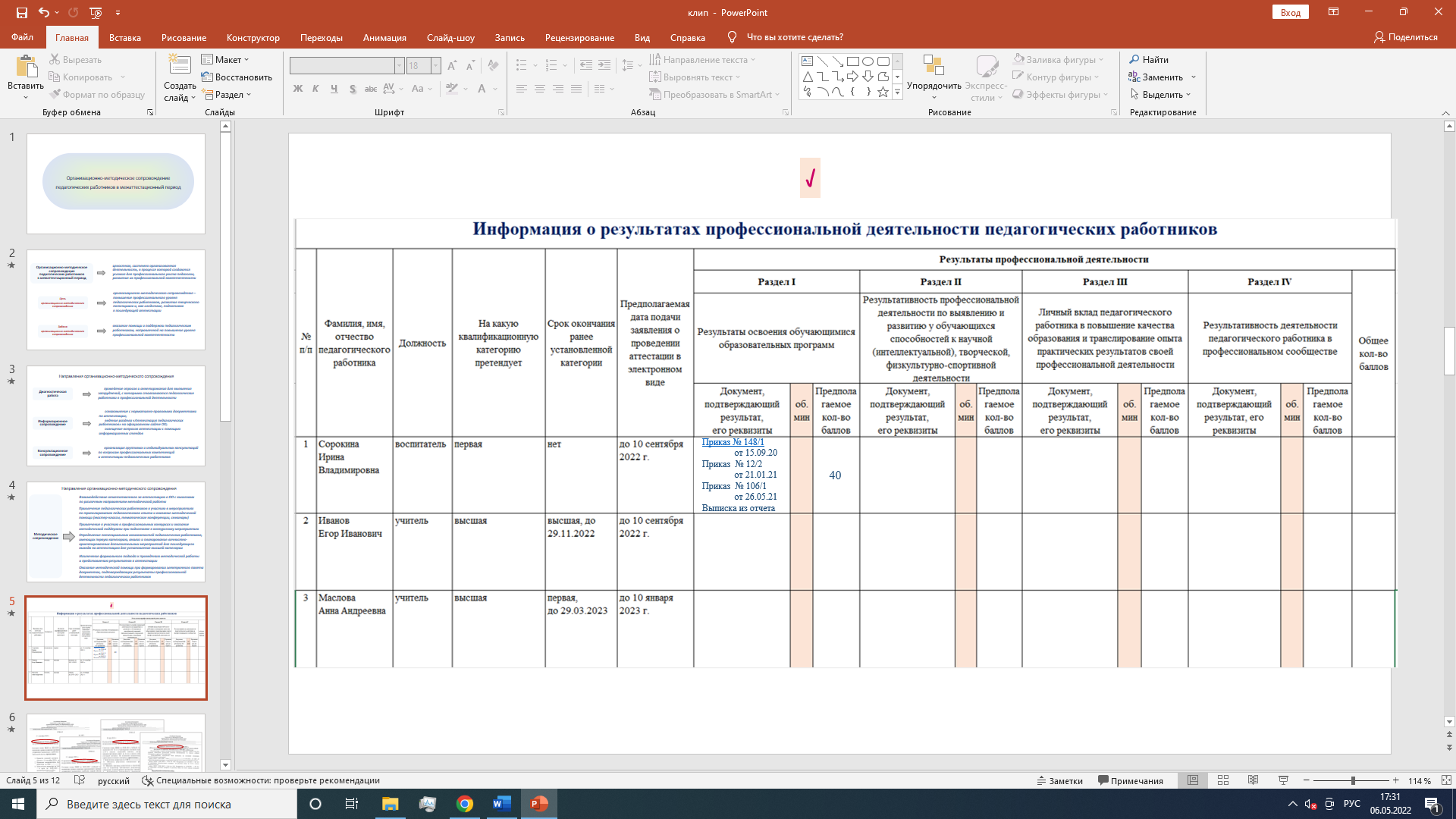 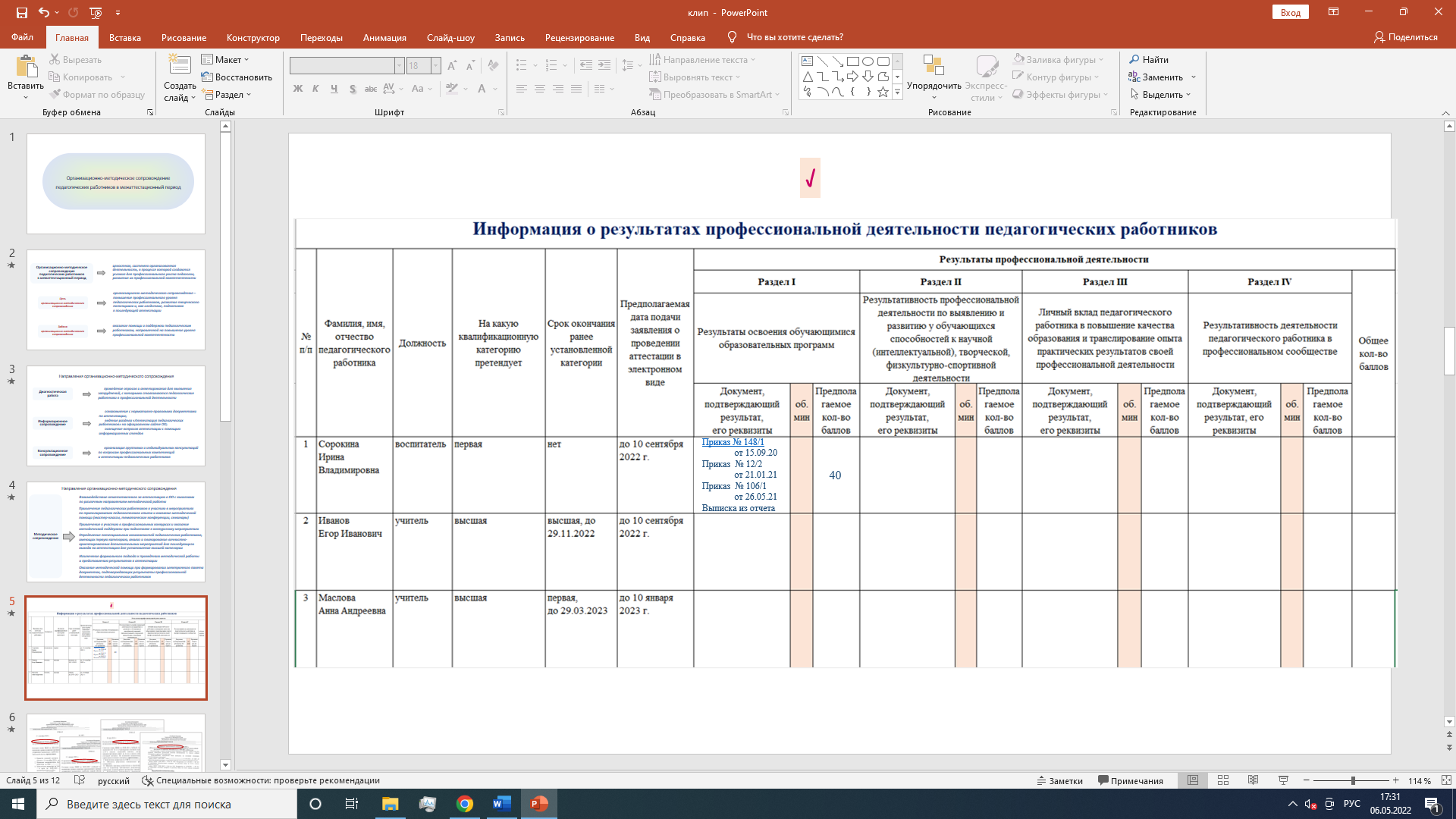 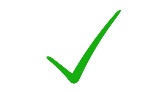 204
Разработка метод. сопровождения,
Участие в проф.конкурсах,
Повышение квалификации
Результаты освоения обучающимися образовательных программ
Транслирование опыта…
Участие в экспертной, организационно-методической…
Выявление и развитие у обучающихся способностей…
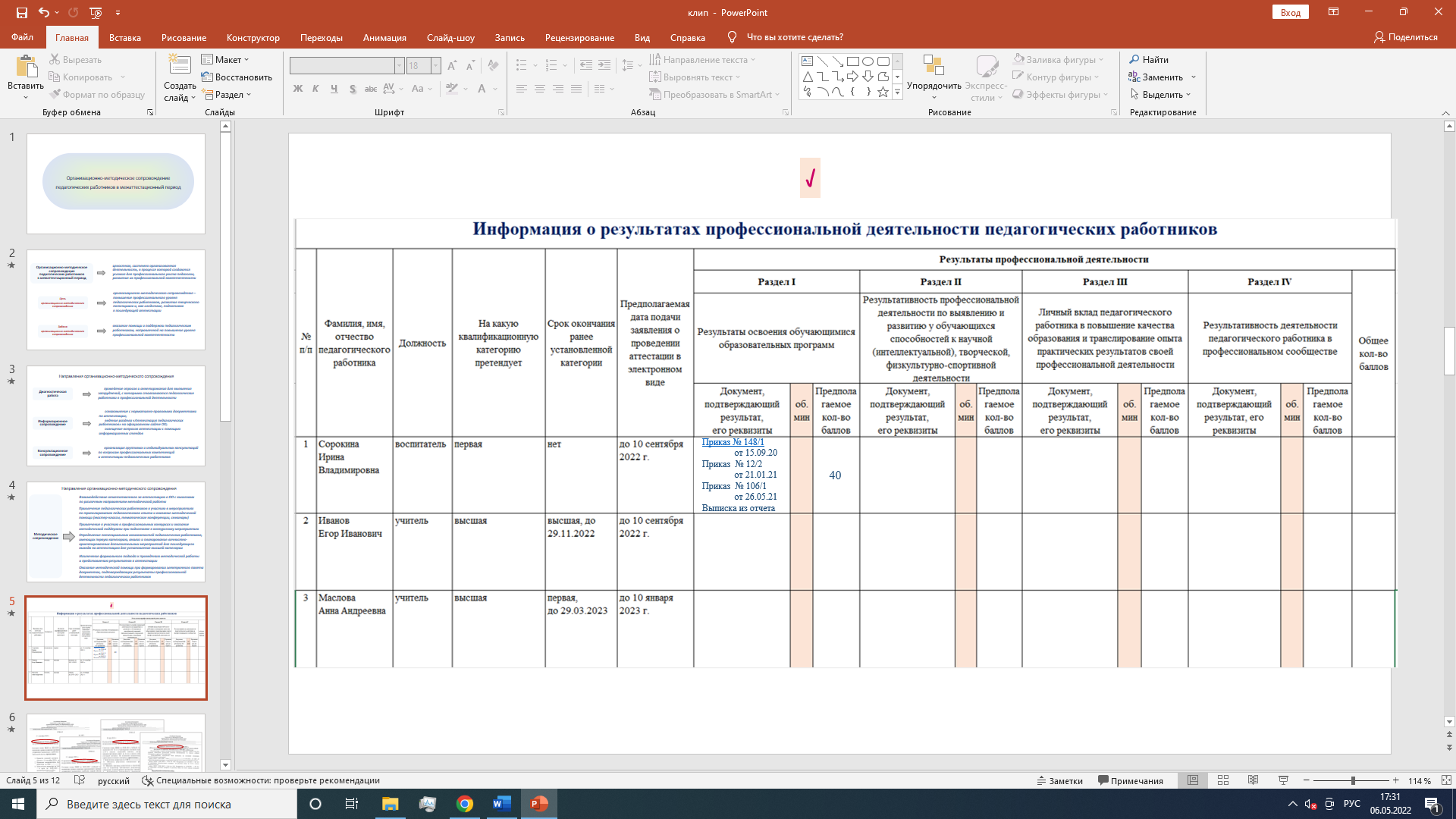 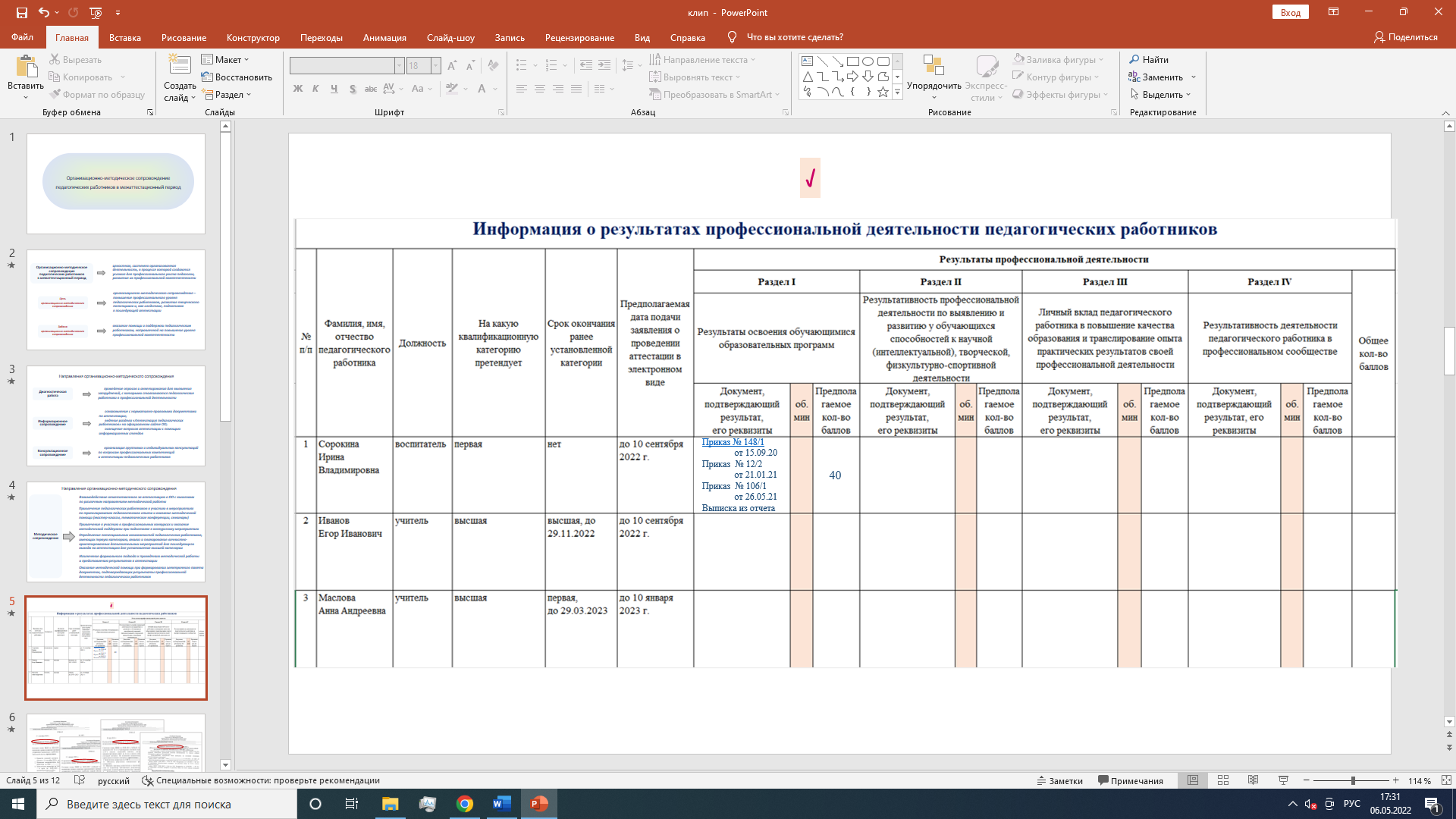 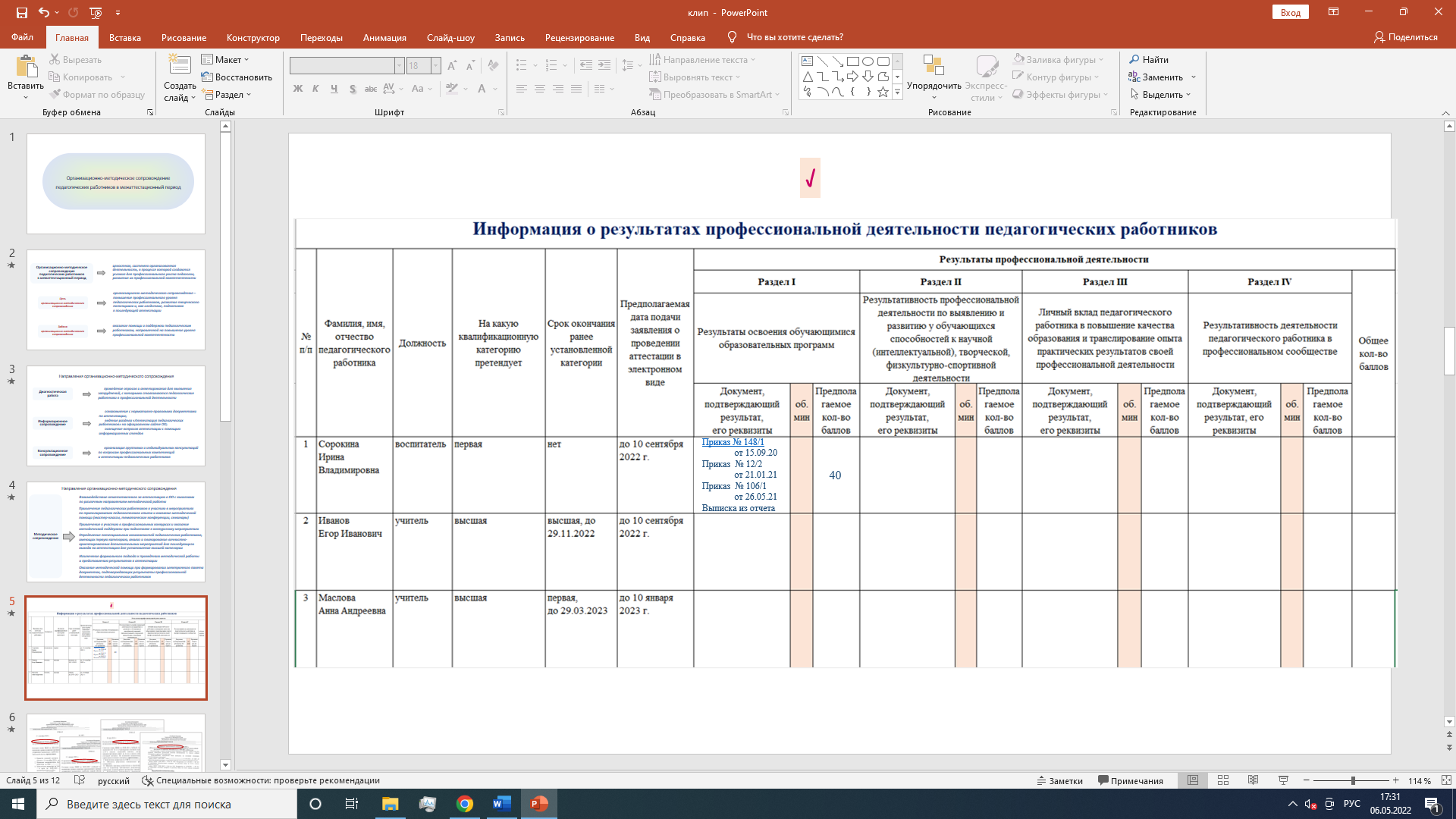 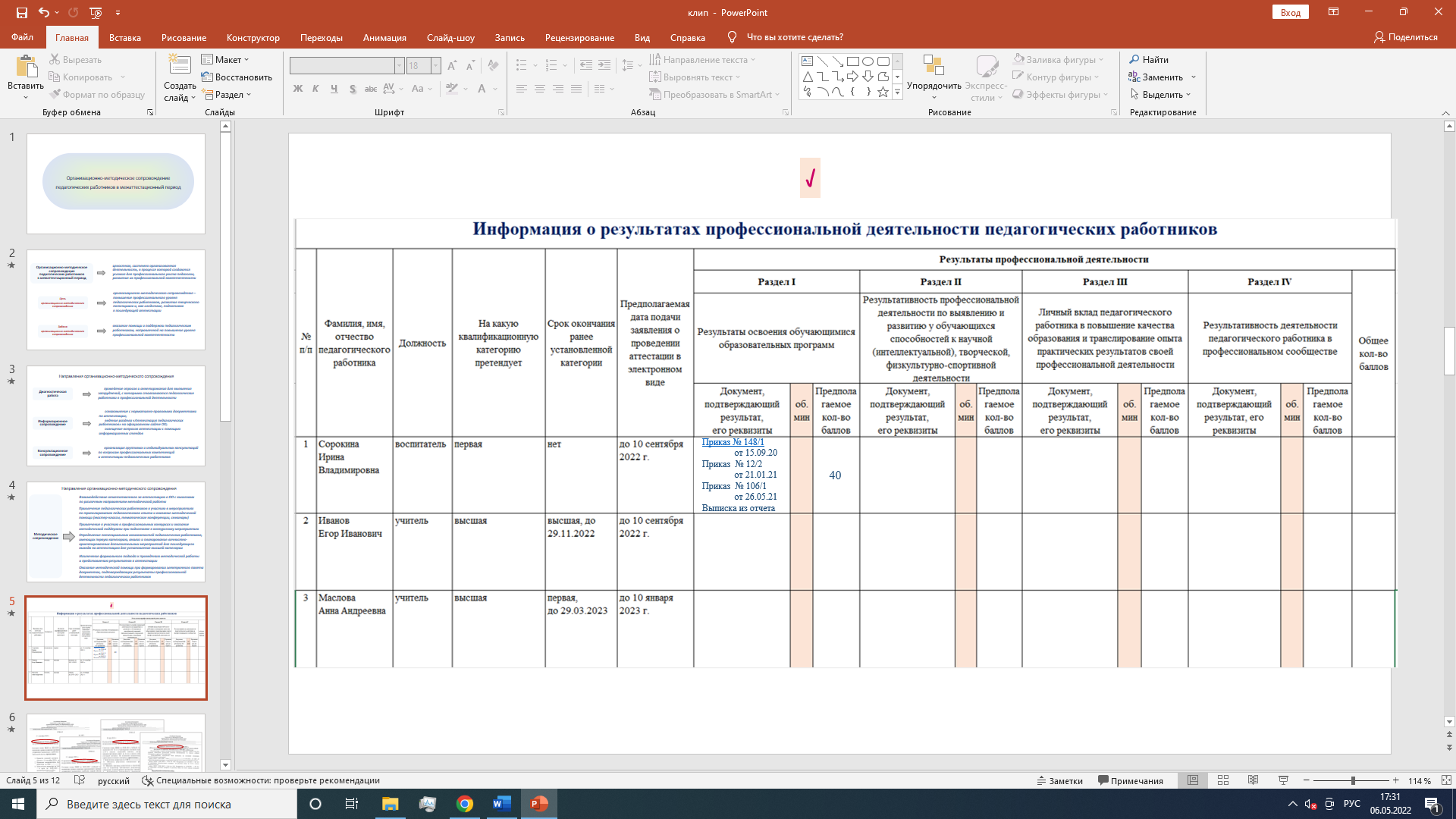 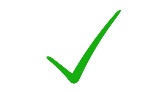